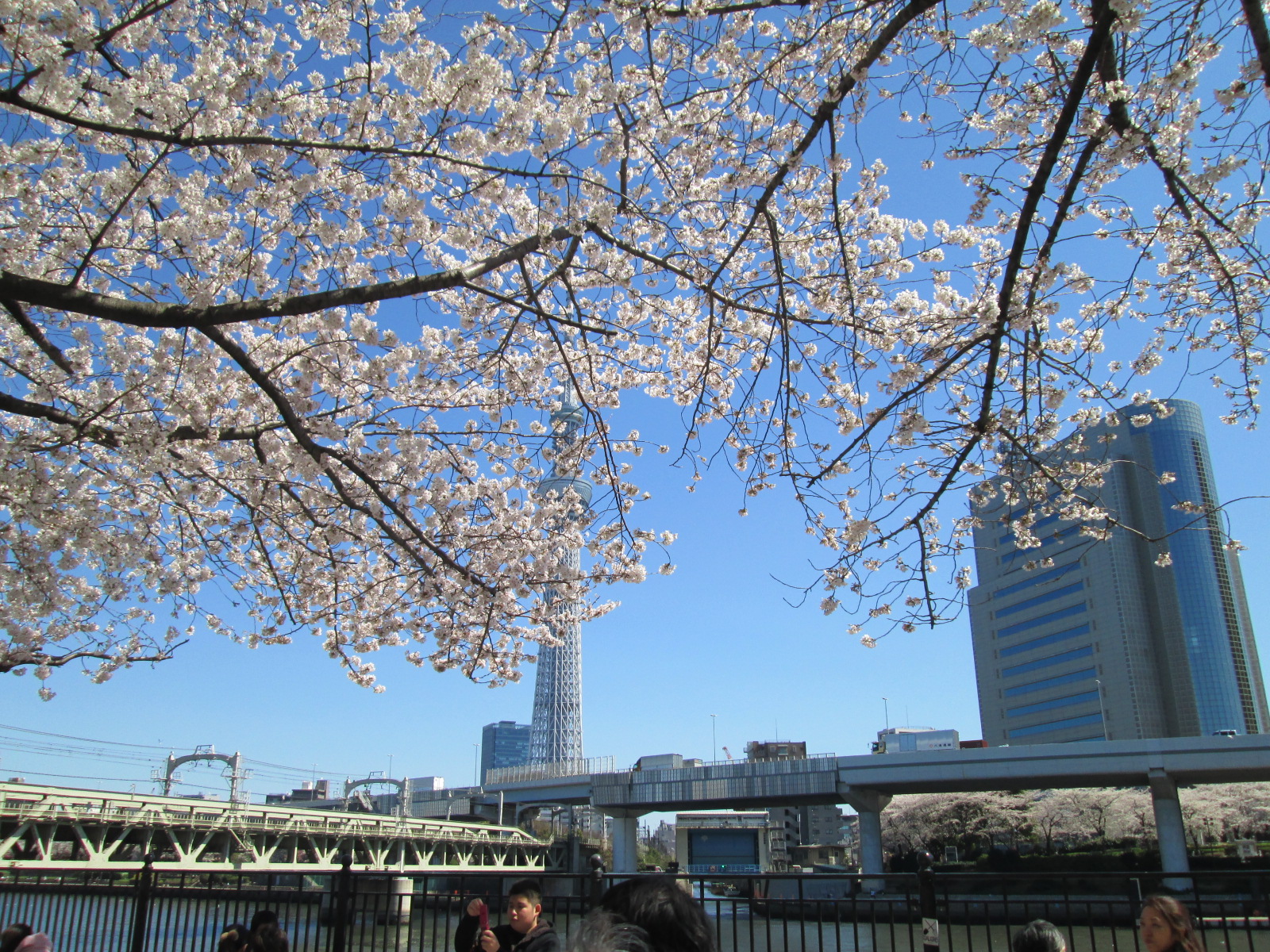 ENTREPRENEUR, INOVASI DAN EKONOMI KREATIF
Dr Wilhelmus Hary Susilo
06/02/2022
Dr WILHELMUS HARY SUSILO 2022
1
PERTEMUAN MINGGU 01
06/02/2022
Dr WILHELMUS HARY SUSILO 2022
2
TATAP MUKA TERSTRUKTUR (online- offline)
UTS-UAS
TUGAS BESAR DAN OUTCOME
MENYUSUN BISNIS PLAN: Jika pelaku usaha dapat mengidentifikasi kebutuhan konsumen yang tidak terpenuhi, ataupun cara yang lebih baik untuk memenuhi kepuasan kebutuhan konsumen. Maka sesorang yang dapat menemukan adanya suatu Peluang menjanjikan, dan kemudian membuat suatu Rencana bisnis yang baik untuk berinvestasi pada peluang tersebut. 
Publikasi pada JURNAL INTERNASIONAL- SKPI 02
KONTRAK KULIAH
06/02/2022
Dr WILHELMUS HARY SUSILO 2022
3
A. TARGET ITEM BISNIS PLAN
06/02/2022
Dr WILHELMUS HARY SUSILO 2022
4
NEXT
06/02/2022
Dr WILHELMUS HARY SUSILO 2022
5
NEXT
06/02/2022
Dr WILHELMUS HARY SUSILO 2022
6
Hisrich, Robert D dan  Michael P Peters   (2002),’Enterpreneurship’, Mc Graw Hill, New York
Kuratku, Donald F & Hodgetts, Richard (2004), ”Entrepreneurship : Theory, Process, Practice ”. 6th ed., Thomson South-Western, Ohio (buku wajib)
Kiyosaki, Robet (2000) Cashflow Quadran, Kompas Gramedia
Lambing(2000), ’Enterpreneurship’, Mc Graw Hill, New York
Longenecker, G Just M Carlos W Moore dan J.W.Petly, (2003).‘Small Business Management an Enterpreneurial Emphasis’, 12ed
Morse, Eric A dan Ronald K Mitchell (2006),’Cases in Entrepreneurship: The Venture Creation Process’,The Ivey Casebook Series, SAGE Publication
Zimmerrer, Thomas W dan Norman M Scarborough (2005), ‘Essential of Entrepreneurshipand Small Business Management’
Referensi
06/02/2022
Dr WILHELMUS HARY SUSILO 2022
7
PARADIGMA
06/02/2022
Dr WILHELMUS HARY SUSILO 2022
8
Potensi internet dan newest Hi-Tech.
Membuat keputusan yang tepat saat memulai.
Memutuskan dengan cepat cara masuk kedalam bisnis.
Membeli bisnis yang sudah ada atau memulai bisnis baru.
Cara mencari sumber daya keuangan.
Mendengarkan saran para ahli.
Rencana bisnis  yang komprehensif dan disusun dengan baik.
Entrepreneur Paradigm
06/02/2022
Dr WILHELMUS HARY SUSILO 2022
9
BARANG- JASA- F&B-PROVERTY-PERUSAHAAN PELAYARAN, EKSPEDISI MUATAN KAPAL LAUT, KAPAL PESIAR etc.
06/02/2022
Dr WILHELMUS HARY SUSILO 2022
10
BIDANG USAHA KEMARITIMAN
06/02/2022
Dr WILHELMUS HARY SUSILO 2022
11
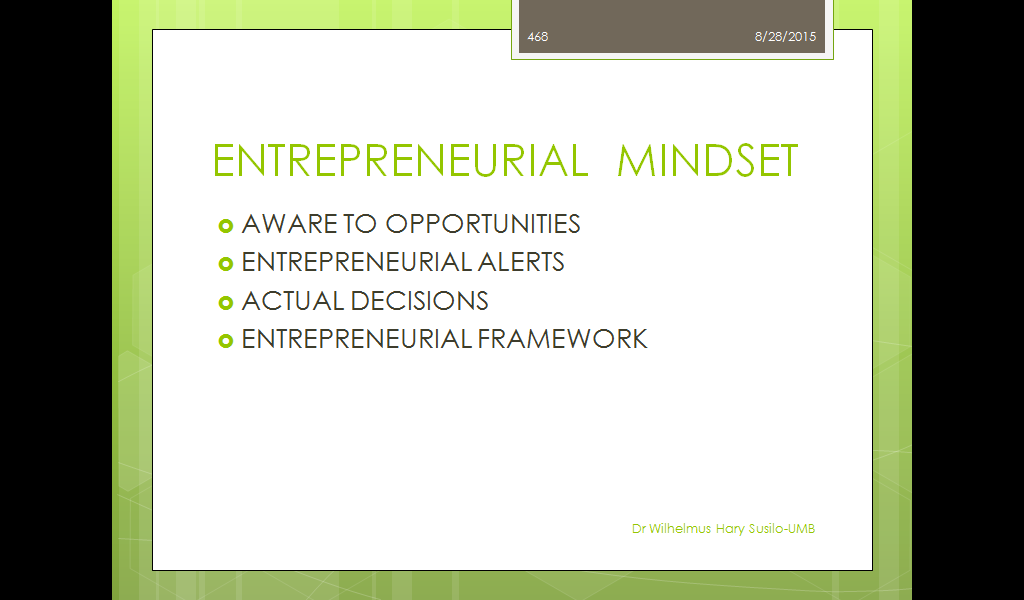 ENTREPRENEURIAL MINDSET
06/02/2022
Dr WILHELMUS HARY SUSILO 2022
12
ENTREPRENEURIAL MINDSET: frame work of strategic
06/02/2022
Dr WILHELMUS HARY SUSILO 2022
13
Secara global entrepreneurship terdiri dari 15 % tenaga kerja produktif dewasa di dunia yang memiliki potensi menjadi self employee.
Konsep dan Definisi Pengusaha
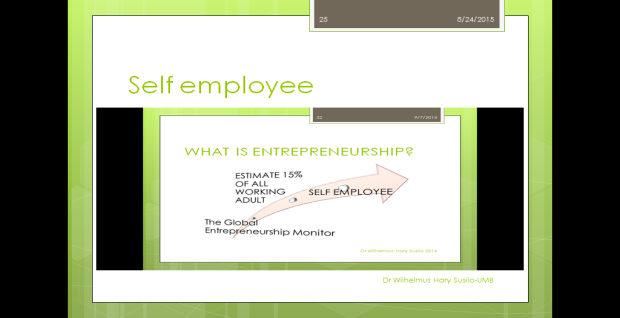 06/02/2022
Dr WILHELMUS HARY SUSILO 2022
14
Entrepreneurship berfokus pada inovasi dan kreativitas di luar lingkungan organisasional. Memiliki kemampuan melihat peluang bisnis yang dihadapi dan dapat menanggung tingkat resiko yang akan dialaminya. Dapat menghasilkan modal, membuka lapangan pekerjaan, membentuk struktur organisasi dan melakukan manajemen operasional dengan baik. 
Kewirausahaan merupakan kemampuan dlm menciptakan sesuatu yg baru dan berbeda; Orang yg memiliki kemampuan untuk menciptakan sesuatu yg baru, berbeda dari yg lain atau mampu menciptakan sesuatu yg berbeda dgn yg sudah ada sebelumnya. 
Selanjutnya menurut Griffin & Ebert (2007, p.9):
Wirausahawaan adalah individu yang melihat  peluang dan mau menanggung resiko yang timbul dari penciptaan dan pengoperasiaan usaha bisnis baru. Konsep pemasaran: Filosofi bahwa agar mendatangkan keuntungan, bisnis harus terfokus pada identifikasi dan pemuasan keinginan konsumen.
Entrepreneurship berfokus pada inovasi dan kreativitas
06/02/2022
Dr WILHELMUS HARY SUSILO 2022
15
Selanjutnya menurut Pearce and Robinson (2013, pp.414) said that entrepreneurship is the process of bringing together creative and innovative ideas and actions with the management and organizational skill necessary to mobilize the appropriate people , money and operating resources to meet an  identifiable  need and create wealth in the process.
Kewirausahaan sebagai suatu proses penerapan kreativitas dan inovasi dlm memecahkan persoalan dan menemukan peluang untuk memperbaiki kehidupan / usaha. Untuk menciptakan sesuatu diperlukan suatu kretivitas dan jiwa inovator yg tinggi. Seorang yg memiliki kreativitas dan jiwa inovator tentu berfikir untuk mencari dan menciptakan peluang yg baru agar lebih baik dari sebelumnya.
Entrepreneurship
06/02/2022
Dr WILHELMUS HARY SUSILO 2022
16
Generasi muda sdh saatnya mengubah pola pandang,jangan hanya berfikir menjadi pegawai setelah lulus dari Lembaga Pendidikan Tinggi, apalagi Pegawai Negeri, menjadi Wirausaha perlu difikirkan sebagai pilihan. Untuk memajukan perekonomian dan kesejahteraan Indonesia butuh 4 juta wirausaha terutama yg Inovatif,di Indonesia baru ada 400.000 atau 0,18% sebaiknya 2% dari populasi. (Ciputra)
Entrepreneurship sebagai pola Pikir.
06/02/2022
Dr WILHELMUS HARY SUSILO 2022
17
Who?
06/02/2022
Dr WILHELMUS HARY SUSILO 2022
18
Hal yang paling fundamental dari pola pikir pengusaha meliputi; kreativitas dan inovasi dengan level tinggi serta memiliki kemampuan manajemen skli  dan pengetahuan bisnis yang mumpuni.
Common to the vocabulary of most business executives is a distinction between invention and innovation. Invention of the jet engine was patented in 1930, yet the first commercial jet airplane did not fly until 1957. 
Innovation is the initial commercialization of invention by producing and selling new product, as executive across each of surveys  summarized earlier  typically put it, innovation is turning ideas into profit. The creation of new product or processes throught the development of new knowledge or from  new combinations of knowledge. (Pearce and Robinson, 2013, pp. 399) The initial commercialization  of invention  by producing and selling a new product, service or process.
Jika pelaku usaha dapat mengidentifikasi kebutuhan konsumen yang tidak terpenuhi, ataupun cara yang lebih baik untuk memenuhi kepuasan kebutuhan konsumen. Maka sesorang yang dapat menemukan adanya suatu Peluang menjanjikan, dan kemudian membuat suatu Rencana yang baik untuk berinvestasi pada peluang tersebut.
Fundamental dari pola pikir pengusaha meliputi; kreativitas dan inovasi
06/02/2022
Dr WILHELMUS HARY SUSILO 2022
19
Mengapa menjadi Pengusaha.
Memperhatikan perkembangan zaman pada Era Global: 
Tahun 1980  kemajuan teknologi produksi, komputer, sistem informasi dan kemampuan alat komunikasi.
Munculnya perekonomian global yang nyata.
Produk suatu negara banyak digunakan pada negara lain, bb di ind, honda di usa.
Globalisasi adalah fakta kehidupan bagi kebanyakan bisnis dewasa ini. 
Komunikasi dan transportasi yang semakin membaik, efisiensi metode-metode internasional untuk pembiayaan, produksi, distribusi serta pemasaran produk dan jasa telah berpadu sehingga membuka kesempatan bagi dunia untuk meraih tempat pasar yang jauh.
Mengapa menjadi Pengusaha?
06/02/2022
Dr WILHELMUS HARY SUSILO 2022
20
Dari pandangan akuntabilitas:
Isu utama yang berhubungan  dengan globalisasi mencakup hak pekerja yang bekerja di fasilitas lepas pantai dan menyeimbangkan biaya dan keuntungan outsourcing.
Beragam tren dan kesempatan, dan tantangan yang penting dalam era  global. 
Banyak bisnis dirugikan oleh persaingan asing.
Keuntungan mencari pasar- pasar yang baru di luar negri.
Persaingan internasional  telah memaksa sebagian besar bisnis lebih banyak  memotong biaya, meningkatkan efisiensi dan memperbaiki kualitas.
pandangan akuntabilitas
06/02/2022
Dr WILHELMUS HARY SUSILO 2022
21
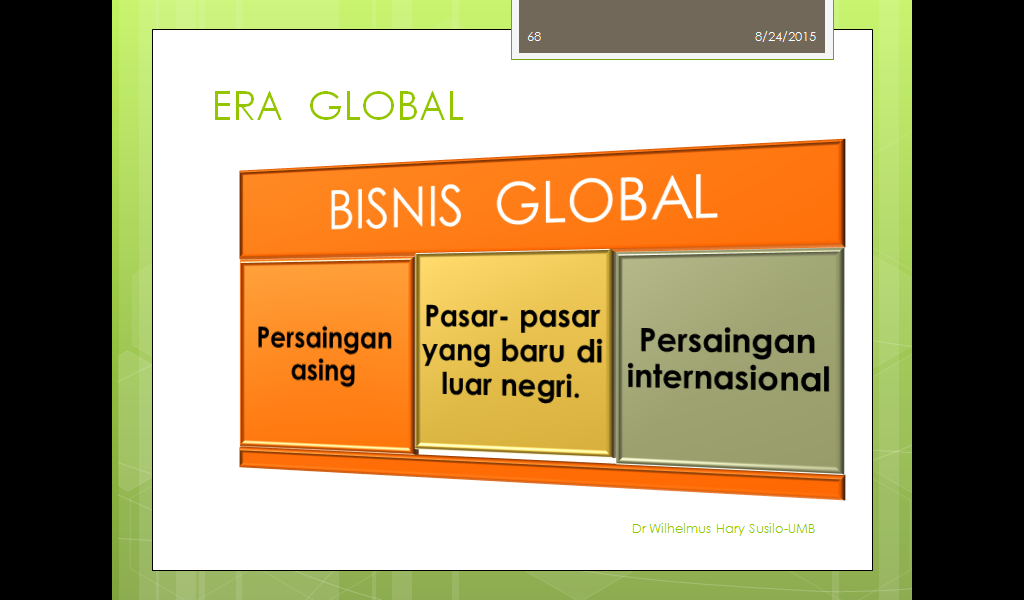 Bisnis global memperhatikan persaingan, pasar- pasar baru di luar negri dan persaingan internasional yang ketat, sehingga aspek competitive intelejen sangat diutamakan dalam meraih pasar baru dan memenangkan persaingan bisnis.
Bisnis global
06/02/2022
Dr WILHELMUS HARY SUSILO 2022
22
Jenis- jenis pengusaha menurut Ciputra, meliputi:

1.Necessity Entrepreneur yaitu menjadi wirausaha karena terpaksa dan desakan kebutuhan hidup.
2.Replicative Entrepreneur,yang cenderung meniru-niru bisnis yang sedang tren sehingga rawan terhadap persaingan dan kejatuhan.
3.Inovatif Entrepreneur, wirausaha inovatif yang terus berpikir kreatif dlm melihat peluang dan meningkatkannya.
Jenis- jenis pengusaha menurut Ciputra
06/02/2022
Dr WILHELMUS HARY SUSILO 2022
23
jenis- jenis perekonomian meliputi:
1. perekonomian terpimpin.
2. perekonomian pasar.
A. pasar input dan pasar out put.
B. Kapitalisme 
C . Perekonomian campuran
Jenis- jenis perekonomian
06/02/2022
Dr WILHELMUS HARY SUSILO 2022
24
Selanjutnya perekonomian pasar adalah Perekonomian di mana individu- individu mengendalikan keputusan produksi dan alokasi melalui penawaran dan permintaan.
Pasar: mekanisme  pertukaran antara pembeli dan penjual atas suatu barang/ jasa tertentu.
Pasar Input: pasar tempat perusahaan membeli sumber daya dan pemasok rumah tangga.
Pasar output: pasar tempat perusahaan menyediakan barang dan jasa sebagai tanggapan atas permintaan dari rumah tangga
Kapitalisme: perekonomian pasar yang memberikan kepemilikan produksi pribadi dan yang mendorong kewirausahaan dengan menawarkan laba sebagai insentif.
Perekonomian pasar campuran: sistem ekonomi yang menampilkan sifat- sifat perekonomian terpimpin maupun perekonomian pasar.
Perekonomian pasar
06/02/2022
Dr WILHELMUS HARY SUSILO 2022
25
PERTEMUAN MINGGU 02
06/02/2022
Dr WILHELMUS HARY SUSILO 2022
26
INTEGRASI HASIL RISET DR WHS
06/02/2022
Dr WILHELMUS HARY SUSILO 2022
27
INTEGRASI
06/02/2022
Dr WILHELMUS HARY SUSILO 2022
28
Wirausaha dan Manajer
Entrepreneur profile, The Entrepreneurial habits, Entrepreneur paradigm dan Entrepreneur vs Manager
PERTEMUAN MINGGU 02
06/02/2022
Dr WILHELMUS HARY SUSILO 2022
29
Entrepreneur Profil
Profil pengusaha dapat ditelaah pada uraian di bawah ini:  EWING MARION KAUFFMAN
Lahir di Missouri  Kansas City, Menderita kebocoran hati 
Membaca buku 40-50 buku/ bulan , Membaca biografi, Al kitab (twice)
Menjual telur dan ikan , Pengantar jasa loundry 
Anggota pramuka , Menjual tiket jambore 2x lebih banyak.
Entrepreneur Profil-Profil pengusaha EWING MARION KAUFFMAN
06/02/2022
Dr WILHELMUS HARY SUSILO 2022
30
Pengalaman teknik  penjualan  bisnis Farmasi , Bekerja di laundry  yg diteladani atasnya MR RA Long, , dgn konsep menggunakan akal, dan miliki paten.
Sebagai mandor  pengantar cucioan  thd 18-20 route supir, Menjadi pelaut magang.
Menjadi penjual pada bisnis farmasi, Pasokan vitamin dan vaksin hati, Bekerja berdasarkan komisi saja. Mendapatkan penghasilan lebih tinggi daripada gaji Presdir nya.
Menjadi agen penjual midwest.dan berhasil melebihi gaji presdirnya. Mendirikan sendiri marion laboratories, Karna kenal banyak dokter sbg pemasok dahulu.
NEXT
06/02/2022
Dr WILHELMUS HARY SUSILO 2022
31
3 dokter yg tertarik dgn dia disuka dan ber bisnis. Marion lab, memasarkan produknya. Melebarkan sayap pada dokter lain.
Produksi vitamin vicam, oyster shell calcium  terjual dgn baik.
Meminjam dana dari commerce trust company $ 5000, lalu lunas. Investor luar dapat membeli saham. Marion lab. Terus bertumbuh dan penjualan lebih dari $1 milyar pertahun.
Strategi sdm adlh mitra dgn karyawannya. Konsep mitra menjadi filosofi dasar dari perusahaan.
NEXT
06/02/2022
Dr WILHELMUS HARY SUSILO 2022
32
Membeli kansas city royal dan membawa kembali liga bisbol utama ke kansas city. Mendongkrak dasar ekonomi, profil masyarakt kotanya. Lalu merger dgn  merril dow,  terdapat 3400 mitra. Dan 9000 mitra baru, karna merger.
Diakuisisi oleh hoechst dari eropa.menjadi pemimpin pasar. Bergabung kembali dgn aventis pharma. Penjualan mencapai $16,634 milyard. Meningkat 11,6%. Dan laba saham tumbuh 27% dari tahun sebelumnya.  Mendongkrak dasar ekonomi, profil masyarakt kotanya.
Lalu merger dgn  merril dow,  terdapat 3400 mitra. Dan 9000 mitra baru, karna merger. Diakuisisi oleh hoechst dari eropa.menjadi pemimpin pasar.Bergabung kembali dgn aventis pharma. Penjualan mencapai $16,634 milyard. Meningkat 11,6%. Dan laba saham tumbuh 27% dari tahun sebelumnya. 
Filosofi mendasarnya dari Ewing Marion Kauffman: “Perlakukan orang lain sebagaimana Anda ingin diperlakukan”.
Filosofi mendasarnya dari Ewing Marion Kauffman: “Perlakukan orang lain sebagaimana Anda ingin diperlakukan”.
06/02/2022
Dr WILHELMUS HARY SUSILO 2022
33
Profile yang ke 2, adalah mahasisa MM yang sudah menjadi pengusaha dan melakukan presentasi di kelas MM Menteng dan Meruya: Dengan bisnis Jilbab, Boneka, Soft lens dan Batik NAsional.
06/02/2022
Dr WILHELMUS HARY SUSILO 2022
34
bisnis umum: bahan Jilbab, Boneka, Soft lens dan Batik Nasional.
06/02/2022
Dr WILHELMUS HARY SUSILO 2022
35
The Entrepreneurial Habits
Pengusaha berpikir berbeda dari non-pengusaha.
Pengusaha mengambil keputusan  dengan kondisi ketidak pastian yang tinggi, dimana resikonya juga tinggi, tekanan waktu yang mendesak, dan dalam investasi yang melibatkan tekanan emosi.
Dengan lingkungan seperti di atas maka pengusaha harus mengambil keputusan  dengan:
The Entrepreneurial Habits
06/02/2022
Dr WILHELMUS HARY SUSILO 2022
36
Pengambilan keputusan:
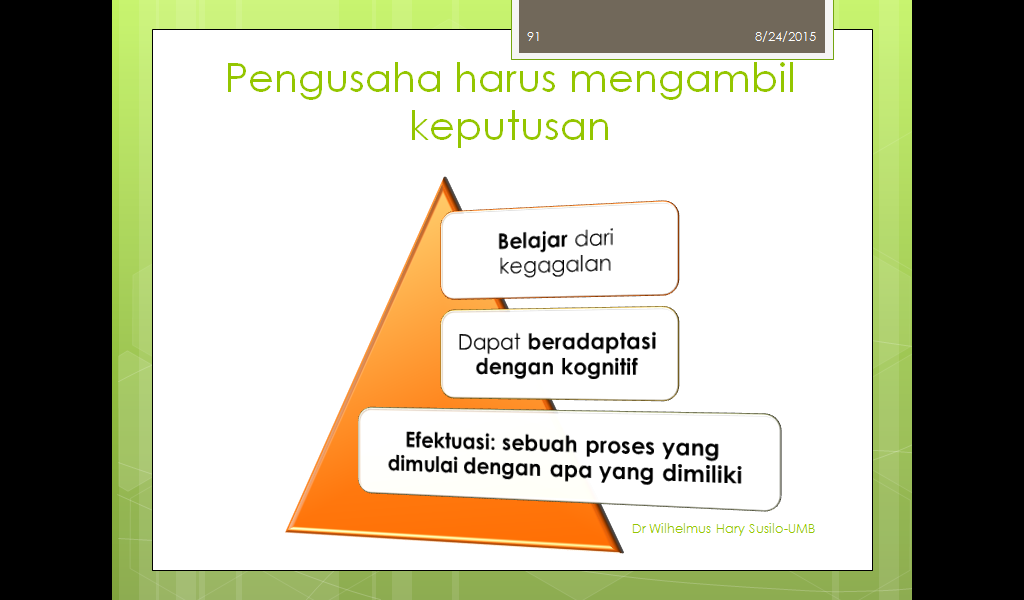 06/02/2022
Dr WILHELMUS HARY SUSILO 2022
37
1. Efektuasi: sebuah proses yang dimulai dengan apa yang dimiliki seseorang ( siapa mereka, apa yg mereka tahu, dan siap yang mereka tahu) lalu memilih diantara hasil yang mungkin dicapai.
2. Dapat beradaptasi dengan kognitif.
3. Belajar dari kegagalan. 
Kognitif:
Menggambarkan sampai sejauh mana pengusaha bersifat dinamis, fleksibel, mengatur diri sendiri,  dan terlibat dalam proses terlibat dalam kerangka kerja pengambilan beragam keputusan yang berfokus kepada kemampuan merasakan serta memproses perubahan dalam lingkungan mereka lalu bertindak terhadap perubahan tersebut.
Pengambilan keputusan:
06/02/2022
Dr WILHELMUS HARY SUSILO 2022
38
Belajar  dari kegagalan:
A. orientasi pada kehilangan. --> pemutusan ikatan emosional atas objek yang hilang 
B. orientasi pada perbaikan  pendekatan atas pemulihan kesedihan berdasarkan pada tindakan penghindaran dan tindakan pro-aktif terhadap sumber sekunder stress yang timbul dari rasa kehilangan besar. 
Karakteristik:
Pelaku bisnis yang menerima resiko maupun peluang yang ada karena menciptakan dan mengoperasikan bisnis baru.
Wirausahawan adalah mereka yang menanggung resiko kepemilikan bisnis dengan pertumbuhan dan ekspansi sebagai tujuan utama. Selalu berencana memperluas bisnisnya/ tumbuh dan berkembang.
Memiliki visi/ aspirasi, dan strategi bisnis.
Belajar  dari kegagalan & Karakteristik :
06/02/2022
Dr WILHELMUS HARY SUSILO 2022
39
Termotivasi untuk tumbuh berekspansi dan membangun. Siap menanggung resiko. 
Sifat banyak akal. Kepedulian terhadap hubungan dengan pelanggan yang baik.
Hubungan interpersonal/ pribadi yang baik. Memiliki hasrat yang kuat untuk menjadi “bos” bagi dirinya sendiri.
Memiliki ekspresi keinginan:”mengontrol diri sendiri”, “membangun usaha untuk keluarga”. Memliki keyakinan akan keberhasilan membangun bisnis.
Mampu berhadapan dengan ketidak pastian dan resiko.  Pemimpin dengan pikiran terbuka.
Bergantung pada jaringan kerja, rencana bisnis dan konsensus. Pentingnya memiliki pengalaman. & Pentingnya memiliki pengetahuan bisnis.
Karakteristik
06/02/2022
Dr WILHELMUS HARY SUSILO 2022
40
Membuat rencana bisnis: dokumen yang dibuat oleh wirausahawan yang merangkum strategi bisnis untuk usulan perusahaan baru dan cara strategi tersebut diimplementasikan. 
Manfaat rencana bisnis: fakta bahwa dalam kegiatan mempersiapkannya, calon wirausahawan harus mengembangkan gagasan bisnis di atas kertas dan mengukuhkan   pemikiran tentang cara meluncurkannya sebelum menginvestasikan waktu dan uang.
Rencana bisnis spesifik  kreditor dan investor menuntut sebagai alat untuk memutuskan . 
Rencana bisnis menggabarkan kecocokan antara kemampuan dan pengalaman wirausahawan dengan persyaratan  untuk : memproduksi dan memasarkan produk, strategi produksi dan pemasaran, unsur-unsur hukum dan organisasi, serta akuntan dan keuangan.
Memperhatikan 3 hal: tujuan dan sasaran wirausaha, strategi untuk mendapatkannya serta implementasi strateginya.
Membuat rencana bisnis:
06/02/2022
Dr WILHELMUS HARY SUSILO 2022
41
Melakukan peramalan penjualan:
Riset pemasaran , Pemahaman pasar terkini., Memahami kelemahan dan kekuatan perusahaan- perusahaan  yang ada., Sarana untuk bersaing.
Unsur penting rencana bisnis.. Memutuskan persediaan barang, Memutuskan karyawan yang akan dipekerjakan. 
Perencanaan keuangan:
Mencakup anggaran tunai , Laporan pendapatan . Neraca , Bagan titik impas/ break-even., Anggaran kas. Untuk membuka bisnis dan menjaga bisnis tetap berjalan sebelum mulai mendapatkan laba.
Melakukan peramalan penjualan & Perencanaan keuangan
06/02/2022
Dr WILHELMUS HARY SUSILO 2022
42
Kesempatan menjadi Pengusaha Handal
PERTEMUAN MINGGU KE 03
06/02/2022
Dr WILHELMUS HARY SUSILO 2022
43
Waralaba (franchising) merupakan “suatu pengaturan di mana produsen atau distributor tunggal dari sebuah produk atau jasa bermerek dagang memberikan hak-hak eksklusif untuk distribusi lokal ke para peritel independen dengan imbalan pembayaran royalti dari mereka dan kesesuaian dengan standardisasi prosedur-prosedur operasi.” 
Orang yang menawarkan waralaba dikenal sebagai pewaralaba (franchisor). Terwaralaba  (franchisee) adalah orang yang membeli waralaba tersebut dan diberi kesempatan untuk memasuki suatu bisnis baru dengan kemungkinan kesuksesan yang lebih tinggi dibandingkan jika ia harus memulai bisnis baru dari nol. 
Salah satu keuntungan terpenting dari pembelian waralaba adalah bahwa pengusaha tidak perlu menanggung semua risiko yang terkait dengan penciptaan suatu bisnis baru.  
Terwaralaba biasanya masuk ke dalam sebuah bisnis yang memiliki nama, produk, atau jasa yang sudah diterima.
Kesempatan Bisnis, Franchise dan Membeli Bisnis yang sudah ada
06/02/2022
Dr WILHELMUS HARY SUSILO 2022
44
Apa yang Dapat Anda Beli dalam Sebuah Waralaba 
1. Produk atau jasa dengan pasar yang sudah ada dan citra yang baik., 2. Rumus atau rancangan yang sudah dipatenkan. 
3. Nama dagang atau merek dagang, 4. Sistem manajemen keuangan untuk mengendalikan pendapatan keuangan.
5. Saran manajerial dari para ahli dalam bidang tersebut., 6. Skala ekonomis untuk periklanan dan pembelian. 
7. Layanan-layanan dari kantor pusat., 8. Konsep bisnis yang telah teruji.
Beli dalam Sebuah Waralaba
06/02/2022
Dr WILHELMUS HARY SUSILO 2022
45
Keuntungan penting lainnya bagi terwaralaba adalah bantuan manajerial yang diberikan oleh pewaralaba.  Setiap terwaralaba baru sering kali harus menjalani program pelatihan mengenai seluruh aspek operasi waralaba tersebut.
Pelatihan dan pendidikan yang ditawarkan benar-benar merupakan kriteria penting yang seharusnya di- pertimbangkan pengusaha dalam mengevaluasi peluang waralaba apa pun. Jika bantuan di awal tidak baik, pengusaha itu mungkin sebaiknya mencari peluang di tempat lain, kecuali jika ia telah memiliki pengalaman yang luas dalam bidang tersebut.
Keahlian Manajemen:
06/02/2022
Dr WILHELMUS HARY SUSILO 2022
46
memulai sebuah usaha baru dapat sangat mahal, baik dari segi waktu maupun uang.  
Waralaba menawarkan kesempatan untuk memulai usaha baru dengan dukungan awal yang dapat menghemat waktu dan mungkin juga modal pengusaha tersebut. 
Sebagian pewaralaba melakukan analisis lokasi dan riset pasar dari area tersebut, yang mungkin menyertakan penilaian lalu lintas, demografis, kondisi bisnis, serta persaingan.  Dalam beberapa kasus, pewaralaba juga akan mendanai investasi awal untuk memulai operasi waralaba itu. 
Modal awal yang dibutuhkan  untuk membeli  sebuah waralaba umumnya mencerminkan biaya pembelian waralaba tersebut, biaya-biaya konstruksi dan pembelian peralatannya.
Kebutuhan Modal:
06/02/2022
Dr WILHELMUS HARY SUSILO 2022
47
Bisnis waralaba terkemuka mana pun menawarkan bertahun-tahun pengalaman dalam bisnis dan pengetahuan tentang pasar kepada pengusaha.  
Pengetahuan ini biasanya tercermin dalam sebuah perencanaan yang ditawarkan kepada terwaralaba, yang menjelaskan profil pelanggan yang dituju dan strategi-strategi yang seharusnya diimplementasikan begitu operasinya dimulai.  
Hal ini khususnya penting karena adanya perbedaan regional dan lokal dalam pasar.  Persaingan, efektivitas media, dan selera dapat sangat beragam dari satu pasar ke pasar lainnya.  Berdasarkan pengalaman mereka, para pewaralaba dapat memberikan saran dan bantuan dalam   mengakomodasi setiap perbedaan ini.
Pengetahuan Pasar:
06/02/2022
Dr WILHELMUS HARY SUSILO 2022
48
Dua masalah yang dialami banyak pengusaha dalam memulai sebuah usaha baru adalah mempertahankan pengendalian kualitas produk dan jasanya serta menetapkan pengendalian manajerial yang efektif. 
 Pewaralaba, terutama dalam bisnis makanan, akan menentukan pemasok yang memenuhi standar-standar kualitas yang telah di- tetapkannya. Dalam beberapa keadaan, pasokannya malah benar-benar disediakan oleh pewaralaba.  
Standardisasi dalam pasokan, produk, dan jasa yang diberikan membantu memastikan bahwa pengusaha tersebut akan mempertahankan  standar kualitas yang begitu penting.   Standardisasi juga mendukung citra konsisten yang menjadi andalan suatu bisnis waralaba dalam berekspansi.
Usaha baru:
06/02/2022
Dr WILHELMUS HARY SUSILO 2022
49
Keuntungan-keuntungan  yang diperoleh seorang pewaralaba melalui waralaba berhubungan dengan risiko ekspansi, kebutuhan modal, dan keuntungan biaya dari daya beli yang ekstensif. 
 Perhatikan kesuksesan  Subway. Jelas, Fred DeLuca tidak akan mungkin mencapai ukuran dan ruang lingkup bisnisnya tanpa mewaralabakannya.  
Untuk menggunakan waralaba sebagai sebuah metode,ekspansi, pewaralaba harus menetapkan nilai dan kredibilitas yang layak dibeli oleh orang lain.
Keuntungan:
06/02/2022
Dr WILHELMUS HARY SUSILO 2022
50
Keuntungan paling nyata dari waralaba bagi seorang pengusaha adalah bahwa hal itu memungkinkan usaha tersebut untuk berekspansi secara cepat dengan menggunakan modal kecil. Keuntungan ini signifikan bila kita refleksikan berbagai masalah dan persoalan-persoalan yang dihadapi seorang pengusaha dalam usahanya untuk mengelola dan mengembangkan sebuah perusahaan baru.
Seorang pewaralaba dapat memperluas suatu bisnis secara nasional dan bahkan internasional dengan memberikan wewenang dan menjual waralaba-waralaba di lokasi-lokasi terpilih.  Modal yang dibutuhkan untuk ekspansi ini jauh lebih sedikit dibandingkan modal yang akan di-    butuhkan tanpa melakukan waralaba.  Coba pikirkan modal yang akan dibutuhkan DeLuca untuk membangun 8.300 toko roti isi Subway.  Ukuran dari sebuah perusahaan yang diwaralabakan saja menawarkan banyak keuntungan bagi para terwaralaba.  Pewaralaba dapat membeli pasokan dalam jumlah besar, sehingga mencapai skala ekonomis yang tidak mungkin dapat dicapai tanpa waralaba.  
Banyak bisnis waralaba memproduksi suku cadang, aksesori, kemasan, dan bahan  mentah dalam jumlah besar, kemudian menjual produk-produk ini ke terwaralaba.  Terwaralaba biasanya diharuskan membeli barang-barang ini sebagai bagian dari kesepakatan waralaba, dan mereka biasanya diuntungkan dengan penentuan harga yang lebih rendah.
Resiko:
06/02/2022
Dr WILHELMUS HARY SUSILO 2022
51
Waralaba tidak selalu merupakan pilihan terbaik bagi pengusaha. Siapa pun yang berinvestasi  dalam sebuah waralaba sebaiknya menyelidiki peluang tersebut secara teliti.  Masalah-masalah antara pewaralaba dan terwaralaba adalah biasa, dan akhir-akhir ini mulai mendapatkan lebih banyak perhatian dari pemerintah dan asosiasi-asosiasi perdagangan.  Kerugian-kerugian bagi terwaralaba biasanya berpusat pada ketidakmampuan pewaralaba untuk menyediakan layanan, iklan, dan lokasi.  Ketika janji-janji yang dituangkan dalam kesepakatan waralaba tidak dipenuhi, terwaralaba  mungkin dibiarkan tanpa dukungan dalam area-area  yang penting. 
Sebagai contoh, Curtis Bean membeli selusin waralaba di Checkers of America Inc., suatu perusahaan yang memberikan jasa pemeriksaan  kendaraan.  Setelah merugi  $ 200.000, Bean dan para terwaralaba lain mengajukan gugatan hukum yang menyatakan bahwa pewaralaba telah melakukan kesalahan dalam menggambarkan biaya iklan dan telah membuat klaim-klaim palsu—termasuk  bahwa tidak dibutuhkan pengalaman untuk memiliki sebuah waralaba. 
Waralaba melibatkan banyak risiko bagi seorang pengusaha.  Meskipun kita membaca tentang kesuksesan  McDonald’s atau Burger King, terdapat banyak kegagalan yang harus dilalui oleh masing-masing kesuksesan ini.  Waralaba, seperti usaha lainnya, bukanlah untuk orang yang pasif.  Menjalankan waralaba membutuhkan usaha dan jam-jam yang panjang, seperti halnya semua bisnis, karena tugas-tugas seperti  perekrutan, penjadwalan, akuntansi, dan lain-lain, tetaplah merupakan tanggung jawab terwaralaba. Tidak semua waralaba tepat untuk semua pengusaha. Mereka harus mengevaluasi alternatif-alternatif waralaba tersebut untuk.
Kerugian:
06/02/2022
Dr WILHELMUS HARY SUSILO 2022
52
Sejumlah faktor perlu diperhitungkan sebelum membuat keputusan final tersebut.
1. Waralaba yang belum terbukti versus yang telah terbukti.  Ada beberapa pertukaran dalam berinvestasi di sebuah bisnis waralaba yang telah terbukti  atau belum terbukti.  Meskipun waralaba yang belum terbukti merupakan investasi yang tidak terlalu mahal, investasi  yang lebih murah tersebut diimbangi oleh lebih banyak risiko. 
Dalam waralaba yang belum terbukti,  pewaralaba kemungkinan membuat kesalahan-kesalahan seiring dengan pertumbuhan bisnis tersebut. Kesalahan-kesalahan ini pada akhirnya dapat mengarah pada kegagalan.
Faktor:
06/02/2022
Dr WILHELMUS HARY SUSILO 2022
53
2. Stabilitas keuangan waralaba.  Pembelian sebuah waralaba sebaiknya diawali oleh penilaian stabilitas keuangan pewaralabanya. Terwaralaba potensial  sebaiknya mencari jawaban atas pertanyaan-pertanyaan  berikut :
Berapa banyak waralaba yang ada dalam organisasi itu ?
Seberapa sukses masing-masing anggota organisasi waralaba tersebut ? 
Apakah sebagian besar keuntungan waralaba merupakan fungsi pembayaran dari penjualan waralaba atau dari royalti berdasarkan keuntungan terwaralaba ?
Apakah pewaralaba memiliki keahlian manajemen dalam produksi, keuangan dan pemasaran ?
NEXT
06/02/2022
Dr WILHELMUS HARY SUSILO 2022
54
3. Pasar potensial bagi waralaba baru.  Penting bagi pengusaha untuk mengevaluasi pasar yang akan tertarik dengan waralaba tersebut.  Titik awalnya adalah mengevaluasi arus lalu lintas dan demografis para penduduk dari peta area itu. 
Informasi arus lalu lintas  dapat diamati dengan mengunjungi  area tersebut.  Arah arus lalu lintas, kemudahan jalan masuk ke bisnis itu, serta kepadatan lalu lintas (pejalan kaki dan mobil dapat diperkirakan melalui pengamatan.
NEXT
06/02/2022
Dr WILHELMUS HARY SUSILO 2022
55
4. Keuntungan potensial bagi waralaba baru.  Seperti bisnis pemula lainnya, penting untuk membuat laporan proforma dari pendapatan dan arus kas.  Pewaralaba sebaiknya menyediakan proyeksi-proyeksi untuk memperhitungkan informasi yang dibutuhkan. 
Cara lain yang dapat dilakukan pengusaha untuk memperluas usahanya adalah dengan mengakuisisi sebuah bisnis yang sudah ada.  Bagi pengusaha, terdapat banyak keuntungan dari pembelian sebuah bisnis yang sudah ada, seperti mendapatkan akses pada suatu citra  dan catatan prestasi yang sudah terbentuk, lokasi yang sudah dikenal, jalur-jalur distribusi dan sumber daya yang sudah terbentuk, serta karyawan yang berpengetahuan luas dan terampil.  Selain itu, nilai akuisisi mungkin lebih murah dibandingkan mekanisme-mekanisme pertumbuhan lainnya.  Akan tetapi, sejarah menunjukkan bahwa akuisisi hanya me- miliki catatan kesuksesan yang kecil.  Para pengusaha kelihatannya terlalu yakin akan kemampuan mereka untuk mencapai sinergi-sinergi yang diimpikan,  mengintegrasikan kultur-kultur organisasional, dan mempertahankan para pekerja kunci.  Setelah menyeimbangkan keuntungan dan kelemahan dari akuisisi, pengusaha perlu menentukan harga yang wajar untuk bisnis tersebut.  Merger dan leveraged buyout adalah cara-cara lain yang dapat ditempuh pengusaha untuk menumbuhkan bisnis mereka.
NEXT
06/02/2022
Dr WILHELMUS HARY SUSILO 2022
56
Pengertian risiko, macam-macam   risiko, Risiko dan analisis risiko usaha, Antisipasi risiko pasar dan Force Majeur dan Evaluasi terhadap risiko
PERTEMUAN MINGGU KE 04
06/02/2022
Dr WILHELMUS HARY SUSILO 2022
57
Peluang terjadinya kerugian dan besar efek kerugiannya.
Sebuah usaha baru membawa resiko yang  besar bagi pengusaha dan perusahaannya. 
Risiko merupakan peluang terjadinya kerugian besar dan berdampak pada kebangkrutan usaha bisnis, risiko kerugian kebanyakan berasal dari ketidakpastiaan pengusaha mengenai:
(1). Permintaan pasar, 
(2). Perkembangan teknologi, 
(3). Tindakan- tindakan para pesaing bisnis.
Risiko:
06/02/2022
Dr WILHELMUS HARY SUSILO 2022
58
(1). Strategi cakupan Pasar.
Cakupan/ scope: adalah pilihan mengenai kelompok konsumen yang akan dilayanani dan bagaimana melayani mereka. Pilihan cakupan pasar dapat bervariasi , tergantung pada jenis resiko yang dapat dikurangi. 
Strategi cakupan sempit.
Menawarkan suatu kisaran produk yang sempit pada sejumlah Konsumen, untuk memuaskan kebutuhan khusus. & Menurunkan resiko perusahaan  menghadapi persaingan dengan perusahaan yang lebih besar dan lebih matang.
Memfokuskan perusahaan pada pembuatan produk- produk berorientasi konsumen. & Operasi bisnis yang terlokalisasi. Hasil pengerjaan tingkat tinggi. & Diferensiasi produk dapat mengurangi persaingan.
Fokus pada kelompok konsumen tertentu.& Perusahaan membangun keahlian khusus dan pengetahuaan yang memberikan keunggulan. Produk yang dihasilkan dengan Kualitas unggul. & Pasar high-end, dengan ceruk yang sangat menguntungkan.
Strategi yang dapat digunakan untuk mengatisipasi risiko meliputi:
06/02/2022
Dr WILHELMUS HARY SUSILO 2022
59
b. Strategi cakupan luas.
Menawarkan produk dengan berbagai produk pada segmen pasar  yang berbeda dan luas.
Pengusaha dapat memahami produk yang paling menguntungkan.
Produk yang tidak berhasil segera di tarik dari pasar yang luas.
Pengusaha dapat mengatasi ketidak pastian pasar, dengan strategi cakupan luas untuk mengkaji pasar melalui sebuah proses trial and error.
Untuk produk baru lebih focus pada tingkat kepuasan konsumen.
Strategi cakupan PASAR- luas
06/02/2022
Dr WILHELMUS HARY SUSILO 2022
60
(2). Strategi Peniruan.
Untuk dapat meminimalkan tingkat risiko yang dihadapi oleh pengusaha dengan strategi peniruan, menjiplak praktik bisnis dari perusahaan lain yang sudah lebih maju dan berkembang.
Imitation strategy untuk meningkatkan kinerja perusahaan, karena perusahaan yang baru yang sukses tidak perlu bernilai, langka dan tidak dapat ditiru dalam setiap aspek operasi perusahaan. 
Para pengusaha mungkin menyadari bahwa lebih mudah untuk meniru praktik- praktik  dari Perusahaan yang telah sukses dari pada menjalani proses pencariaan  sistimatis dan mahal  yang masih memerlukan informasi dalam pengambilan keputusannya. Imtitation strategy  merepresentasikan sebuah subtitusi  untuk pembelajaran pribadi, dan memiliki dasar legitimasi organisasional. 
Selanjutnya jika Pengusaha bertindak seperti perusahaan yang sudah mapan, biasanya konsumenpun akan menilainya suatu perusahaan yang sangat mapan. Peniruaan juga merupakan strategi untuk mencapai prestise dan mendapatkan status.
Strategi Peniruan.
06/02/2022
Dr WILHELMUS HARY SUSILO 2022
61
Konsumen lebih nyaman melakukan bisnis dengan perusahaan yang mereka rasakan sudah sangat mapan dan prestisius. Jenis- jenis Imitation strategy meliputi:
Waralaba, merupakan salah satu contoh dari usaha baru yang berfokus pada peniruan untuk mengurangi risiko kerugian bagi pihak terawalaba (franchisee), yang mendapatkan hak guna bagi usaha baru dari Pewaralaba (Franchisor).
Strategi me too, meniru produk- produk yang sudah ada dan mencoba menciptakan keunggulan lewat variasi- variasi yang kecil.
Secara keseluruhan, sebuah strategi Imitation strategy  dapat secara potensial mengurangi biaya- biaya pengusaha sehubungan dengan penelitian dan pengembangan, mengurangi ketidak pastiaan konsumen akan perusahaan, dan membuat pendatang baru menjadi sah dari awal. Selanjutnya dalam penerapan strategi tersebut untuk usaha baru, pengusaha harus focus pada peniruaan  elemen- elemen bisnis yang tidak sentral , bagi keunggulan kompetitif perusahaannya. Aspek- aspek keunggulan haruslah bernilai, langka dan tidak dapat ditiru bagi perusahaan untuk mencapai kinerja tinggi dalam periode yang lama.
Jenis- jenis Imitation strategy meliputi:
06/02/2022
Dr WILHELMUS HARY SUSILO 2022
62
Usaha baru dapat dilakukan melalui pendiriaan usaha/ organisasi  baru, yang dapat membawa tantangan yang tidak dihadapi oleh pengusaha yang mengelola perusahaan- perusahaan yang sudah  mapan. Kwajiban dari Kebaruan / liability of newness, ini dapat timbul dari kondisi- kondisi yang unik berikiut ini:
Organisasi baru harus mengeluarkan biaya untuk mempelajari tugas- tugas baru, dan memakan waktu yang lama dari pelatihan yang sangat memadai, untuk mengkostumisasi keahliaan pegawai dengan tugas- tugas baru yang harus dilakukan.
Seiring dengan orang- orang yang diberi peran sebagai pegawai baru pada organisasi yang baru dibentuk, akan ada tumpang tindih dan kesenjangan dengan dalam tanggung jawab, yang akan mengakibatkan konflik, sampai adanya negosisasi informal oleh yang terkait.
Komunikasi di dalam organisaasi muncul  baik melalui saluran formal maupun saluran informal. Sebuah organisasi baru belum memiliki kesempatan untuk mengembangkan struktur informal, seperti pertemanan dan kultur organisasi, serta memerlukan waktu untuk dapat membentuknya.
Mengelola Kebaruan
06/02/2022
Dr WILHELMUS HARY SUSILO 2022
63
Penilaian Resiko bisnis:
Mengidentifikasikan bahaya potensial dan strategi- strategi alternative untuk mencapai sasaran- sasaran dan tujuan – tujuan rencana bisnis.
Setiap perusahaan baru akan dihadapkan dengan bahaya potensial, sesuai dengan industry dan lingkungan kompetitifnya. Penting bagi seorang pengusaha untuk membuat assessment risk.
Teknik penilaian resiko:
Pengusaha melakukan identifikasi resiko potensial yang mungkin terjadi pada perusahaan.
Menyelenggarakan forum diskusi untuk mengantisipasi kemungkinan terjadinya suatu resiko usaha menjadi nyata.
Pengusha mendiskusikan strategi- strategi yang digunakan untuk mencegah , memperkecil maupun merespon , ketika resiko- resiko tersebut muncul dalam proses bisnis.
Penilaian Resiko bisnis & Teknik penilaian resiko:
06/02/2022
Dr WILHELMUS HARY SUSILO 2022
64
Sumber resiko:
Risiko besar berasal dari: reaksi kompetitor, kelemahan- kelemahan dalam tim pemasaran, produksi atau manajemen. Kemajuan- kemajuan baru dalam bidang teknologi. Yang membuat suatu produk baru menjadi kuno/tertinggal kembali.
Perusahaan yang diberi dana dari pasar modal, risiko sering terjadi pada tahap 2 dan 3 melalui perusahaan modal usaha professional atau pasar equitas public. Pasar modal – resiko; pasar yang menyediakan utang dan equitas bagi situasi pembiayaan yang tidak aman. Sedangkan pasar modal resiko informal, lebih menekankan pada bidang modal perorangan.
Sumber resiko:
06/02/2022
Dr WILHELMUS HARY SUSILO 2022
65
Kreativitas dan Inovasi Bisnis
Creativity and  its importance, Creativity and Entrepreneur dan Innovation and entrepreneurship Methods of Generating Idea
PERTEMUAN MINGGU KE 05
06/02/2022
Dr WILHELMUS HARY SUSILO 2022
66
Kewirausahaan Internasional : seorang pengusaha yang melakukan bisnis melintasi batasan Nasionalnya. EKSPOR, PEMBERIAN LISENSI, PEMBUKAAN KANTOR PENJUALAN DI NEGARA LAIN, DAPAT SEPENUHNYA MEMAHAMI, BAGAIMANA BISNIS INTERNASIONAL BERBEDA DARI BINIS DOMESTIK DAN MAMPU MEMBERI RESPON.
Pengusaha Pasar Internasional
Bagaimanakah perbedaan antara pengelolaan bisnis Int. dengan domestik?. Apa sajakan persoalan strategis yang harus dipecahkan untuk menjadi global?, Apa sajakah pilihan yang tersedia untuk terlibat dalam bisnis Internasional? Bagaimanakah seharusnya menilai keputusan untuk memasuki sebuah pasar INT.?
Innovation and entrepreneurship
06/02/2022
Dr WILHELMUS HARY SUSILO 2022
67
Pengusaha Pasar Internasional
06/02/2022
Dr WILHELMUS HARY SUSILO 2022
68
Pearce and Robinson (2013, pp.414) said that entrepreneurship is the process of bringing together creative and innovative ideas and actions with the management and organizational skill necessary to mobilize the appropriate people , money and operating resources to meet an  identifiable  need and create wealth in the process.
Common to the vocabulary of most business executives is a distinction between invention and innovation.  Invention of the jet engine was patented in 1930, yet the first commersial jet airplane did not fly until 1957. Innovation is the initial commercialization of invention by producing and selling new product, as executive across each of surveys  summarized earlier  typically put it, innovation is turning ideas into profit.
Invention: The creation of new product or processes through the development of new knowledge or from  new combinations of knowledge. (Pearce and Robinson, 2013, pp. 399)
Innovation: The initial commercialization  of invention  by producing and selling a new product, service or process
entrepreneurship is the process
06/02/2022
Dr WILHELMUS HARY SUSILO 2022
69
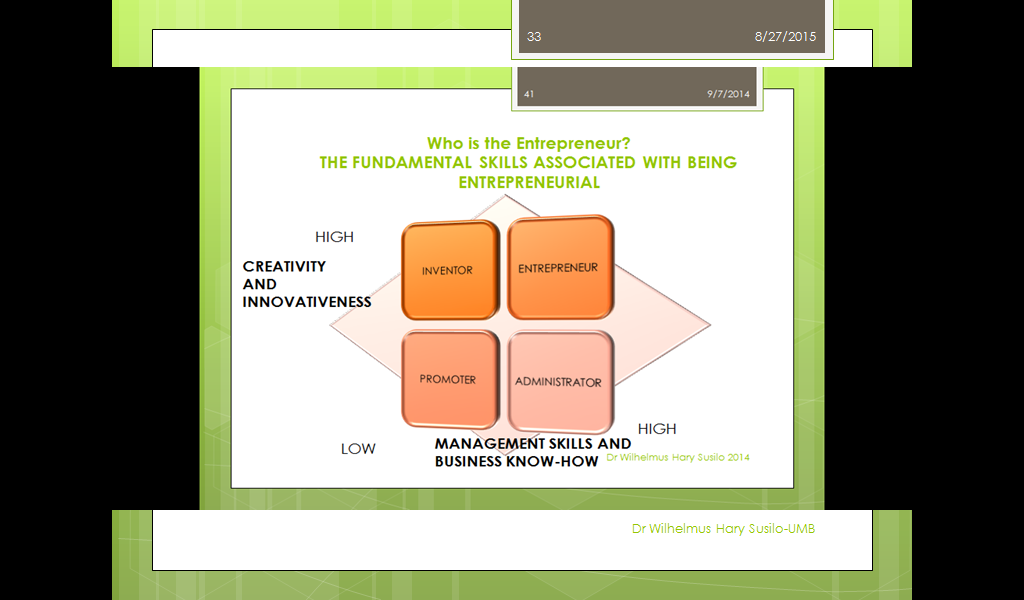 Siapa Pengusaha
06/02/2022
Dr WILHELMUS HARY SUSILO 2022
70
Tiga elemen dalam mencari peluang bisnis;
06/02/2022
Dr WILHELMUS HARY SUSILO 2022
71
Resiko dan innovasi
06/02/2022
Dr WILHELMUS HARY SUSILO 2022
72
Masalah dalam proses innovasi
06/02/2022
Dr WILHELMUS HARY SUSILO 2022
73
1. Faktor Jenis Kebutuhan: kebutuhan yang berkelanjutan, kebutuhan yang menurun, kebutuhan yang timbul dan kebutuhan masa depan. 2. Faktor Pemilihan Waktu Kebutuhan: Durasi kebutuhan, frekwensi kebutuhan, siklus permintaan, posisi dalam siklus kebutuhan. 
3. Cara- cara bersaing untuk memenuhi kebutuhan: memenuhi kebutuhan tanpa menggunakan cara apapun, menggunakan cara yang ada sekarang, mengubah cara yang sudah ada. 4. Keuntungan/ resiko yang didapat: kegunaan untuk pelanggan, karakteristik yang menarik, selera dan pilihan pelanggan, motif untuk membeli, kebiasaan pemakaian. 
5. Fitur- fitur harga vs kinerja: hubungan harga kuantitas, elastisitas permintaan, stabilitas harga, stabilitas pasar. 6. Ukuran dan Potensi Pasar: pertumbuhan pasar, kecenderungan pasar, persyaratan perkembangan pasar, ancaman untuk pasar. 7. Ketersediaan dana pelanggan: kondisi ekonomi umum, kecenderungan ekonomi, pemasukan pelanggan, peluang pembelanjaan.
Menentukan kebutuhan untuk ide produk dan jasa baru: 7 FAKTOR terhadap ASPEK-ASPEK dan KAPABILITAS.
06/02/2022
Dr WILHELMUS HARY SUSILO 2022
74
1. Pengeluaran: Biaya litbang, biaya pemasaran, biaya peralatan modal, biaya lain. 2. Pemasukan: Penjualan produk baru, pengaruh terhadap penjualan tambahan dari produk yang sudah ada., nilai barang.
3. Arus kas bersih: pendapatan maksimum, waktu untuk pendapatan maksimum, durasi pendapatan, investasi total, uang bersih maksimum dalam satu tahun. 4. Laba: laba dari produk baru, laba yang mempengaruhi penjualan tambahan dari produk-produk yang sudah ada, bagian kecil dari laba total perusahaan.
5. Imbal hasil relatif: Keuntungan ekuitas pemegang saham (ROE), keuntungan  investasi (ROI), Biaya modal, Nilai saat ini (PV), Aliran kas yang dilalaikan (DCF), Imbal hasil aset yang digunakan (ROA), Imbal hasil penjualan.6. Dibandingkan dengan Investasi Lain: dibandingkan dengan peluang produk lain, dibandingkan dengan peluang investasi lain.
Pertimbangan Nilai dan biaya
06/02/2022
Dr WILHELMUS HARY SUSILO 2022
75
DEVELOPING CREATIVITYSUMBER- SUMBER IDE BARU
06/02/2022
Dr WILHELMUS HARY SUSILO 2022
76
Pengusaha harus terus menerus memperhatikan pelanggan yang potensial. Memperhatikan opini- opini pelanggan  pengawasan ide dan kebutuhan potensial. Perhatian untuk memastikan ide atau kebutuhan tsb./ opini mewakili pasar yang cukup besar. 
Membentuk metode formal untuk mengawasi dan mengevaluasi produk dan jasa yang kompetitif di pasar. Menemukan  cara- cara untuk memperbaiki penawaran  yang mungkin menghasilkan produk baru  daya tarik pasar serta penjualan dan potensi keuntungan yang lebih baik. 
Anggota- anggota saluran distribusi merupakan sumber ide baru yang sangat baik  kedekatan dengan kebutuhan pasar. Memberi saran dan menjadi pemasar terdepan.
Sumber ide: pelanggan yang potensial.
06/02/2022
Dr WILHELMUS HARY SUSILO 2022
77
pelanggan
06/02/2022
Dr WILHELMUS HARY SUSILO 2022
78
Pemerintah dapat menjadi sumber ide baru dalam 2 cara:
1. arsip- arsip di kantor paten, memuat banyak kemungkinan produk baru. Hak paten  lisensi dan penjualan.
2. ide- ide produk baru daapat berupa respon  terhadap peraturan pemerintah.
Misalnya peraturan yang harus menyediakan kotak kesehatan/ P3K  R&H safety sales company, berhasil mengembangkan dan menjual kotak2 P3K, yang memungkinkan perusahaan untuk mematuhi standar2 dari undang2 tertentu.
Pemerintah dapat menjadi sumber ide baru dalam 2 cara
06/02/2022
Dr WILHELMUS HARY SUSILO 2022
79
Peluang dan Ide bisnis yang Inspiratif
Searching Procees , Kesempatan dalam mencari peluang pada berbagai Jenis industri, Analisis peluang
Membangun ide bisnis (model Kaplan)
PERTEMUAN MINGGU KE 06
06/02/2022
Dr WILHELMUS HARY SUSILO 2022
80
MODEL PENGENALAN PELUANG
06/02/2022
Dr WILHELMUS HARY SUSILO 2022
81
1. Deskripsi ide dan kompetisinya. 2. Penilaian pasar domestik dan pasar internasional untuk ide tsb.
3.  Penilaian pengusaha dan tim. 4. Diskusi mengenai langkah- langkah yang dibutuhkan  untuk menjadikan ide tersebut dasar agar perusahaan bisnis dapat bertahan.
Rencana analisis peluang terdiri dari 4 bagian
06/02/2022
Dr WILHELMUS HARY SUSILO 2022
82
Produk dan jasa harus didiskripsikan secara mendetail. Prototipe atau skema produk bermanfaat untuk emmahami semua aspek  dan fitur produk secara mendalam.
Mendaftar dan mengidentifikasikan semua produk/ jasa yg sejenis. Ide jasa/ produk yang baru dibandidingkan dengfan 3 produk/ jasa yang mirip/ sejenis  unruk melihat ke-inikan produk dan rencana penjualan uniknya (unique selling). Mempunyai 3- 5 rencana penjualan unik.
Berfokus pada ide itu sendiri dan kompetisinya
06/02/2022
Dr WILHELMUS HARY SUSILO 2022
83
Menyampaikan ukuran dan karakteristik pasar. Data pasar dikumpulkan paling tidak selama 3 tahun  untuk melihat kecenderungan pasar.(industri, pasar, segmen pasar dan target pasar ).
Karakteristik pasar dengan perusahaan besat atau kecil. Apakah respon pasar cepat atau lambat. Berapa banyak produk baru setiap tahun.
Pasar diedarkan secara geografis. Ada produk lain yang diperkenalkan di pasar. Sifat dan ukuran pasar internasional.
Penilaian pasar domestik dan pasar internasional untuk ide
06/02/2022
Dr WILHELMUS HARY SUSILO 2022
84
Setidaknya satu orang dalam tim harus memiliki pengalaman dalam bidang industri tentang ide baru tsb  sifat yang berhubungan dengan keberhasilan perusahaan.
Ide dan peluang membuat bersemangat. Daya tahan semangat thd perwujudan ide.
Sesuai dengan latar belakang dan pengalaman. Sesuai dengan tim usaha .-Mempengaruhi tingkat kecocokan penerapan ide baru ke pasar dengan berhasil.
Penilaian pengusaha dan tim
06/02/2022
Dr WILHELMUS HARY SUSILO 2022
85
Menggambarkan langkah- langkah penting yang harus diambil __> mewujudkan ide berkembang dipasaran. Identifikasi langkah- langkah dan disusun dengan baik. Serta waktu dan anggarannya.
Identifikasi sumber modal. Setelah ide2 muncul dari sumber- sumber ide atau pemecahan masalah secara kreatif  ide dibutuhkan pengembangan dan perbaikan.
langkah- langkah yang dibutuhkan
06/02/2022
Dr WILHELMUS HARY SUSILO 2022
86
Untuk itu perencanaan produk dan proses pengembangan  dibagi menjadi 5 tingkat:
1. Ide 
2. Konsep 
3. Pengembangan produk 
4. Pemasaran uji coba.
5. komersialisasi.
Untuk itu perencanaan produk dan proses pengembangan  dibagi menjadi 5 tingkat:
06/02/2022
Dr WILHELMUS HARY SUSILO 2022
87
Pada setiap tingkat perencanaan produk dan proses pengembangan, perlu ditentukan kriteria untuk evaluasi yang bersifat inklusif dan kwantitatif  menyaring produk secara seksama pada tingkat pengembangan tertentu.
Kriteria harus ditentukan guna mengevaluasi ide baru menurut: Peluang pasar, kompetisi, sistem pasar,  faktor finansial, dan faktor produksi. Harus ada suatu peluang pasar dalam bentuk kebutuhan baru atau kebutuhan saat ini untuk ide produk baru.
ide baru
06/02/2022
Dr WILHELMUS HARY SUSILO 2022
88
Kriteria peluang dan ukuran pasar. Sifat dan sikap pelanggan yang membeli.
Ukuran pasar potensial. Tingkatan pasar  dan Pasar Saham.
Kriteria  penetuan permintaan pasar
06/02/2022
Dr WILHELMUS HARY SUSILO 2022
89
PERTEMUAN MINGGU KE 07
06/02/2022
Dr WILHELMUS HARY SUSILO 2022
90
Kriteria Investasi, Motif Investasi dan karakteristik instrument dan Metode penilaian Investasi
Analisis Investasi dalam Bisnis
06/02/2022
Dr WILHELMUS HARY SUSILO 2022
91
Modal diperlukan selama bisnis terus berjalan, tetapi pengusaha yang baru menghadapi kesulitan signifikan dalam mendapatkan modal untuk memulai usaha.  Sebelum mencari pembiayaan luar, pengusaha harus terlebih dahulu berusaha dengan menggunakan segala metode untuk mendapatkan modal internal,  seperti menggunakan keuntungan, menjual aset yang tidak berguna, mengurangi modal kerja, mendapatkan kredit dari pemasok, dan memperhitungkan berbagai piutang. Setelah semua sumber internalnya habis, pengusaha mungkin perlu mencari dana tambahan melalui pembiayaan eksternal.  
Pembiayaan eksternal dapat berbentuk utang atau ekuitas .  Saat mempertimbangkan pembiayaan eksternal, pengusaha perlu mempertimbangkan lamanya waktu, biaya, dan jumlah dari setiap kesepakatan keuangan.
Semua perusahaan memerlukan modal
06/02/2022
Dr WILHELMUS HARY SUSILO 2022
92
Pinjaman bank komersial adalah pembiayaan utang eksternal jangka pendek yang paling sering digunakan.  Sumber dana ini membutuhkan jaminan, yang mungkin berdasarkan aset atau berbentuk pembiayaan arus kas. Dalam kedua kasus tersebut, bank cenderung berhati-hati dalam memberi pinjaman dan secara cermat menimbang 5C : karakter (character), kapasitas (capacity), modal (capital), jaminan (collateral), dan keadaan (condition),  Tidak setiap pengusaha memenuhi syarat dalam penelitian yang dilakukan bank.  Jika hal ini terjadi, alternatif bagi pengusaha adalah memperoleh Small Business Administration Guaranty Loan
menimbang 5C
06/02/2022
Dr WILHELMUS HARY SUSILO 2022
93
Metode khusus dalam mengumpulkan dana untuk perusahaan berteknologi tinggi adalah kemitraan terbatas bidang penelitian dan teknologi.  
Kontrak dibuat antara perusahaan sponsor dengan kemitraan terbatas.  Kemitraan ini menanggung risiko riset, mereka menerima keringanan pajak dan pembagian keuntungan masa depan, termasuk pembayaran atas riset dalam mengembangkan produk-produk masa depan mana pun. 
Pengusaha memiliki keuntungan dalam bentuk mendapatkan dana yang diperlukan dengan jumlah minimum dari penurunan ekuitas dan di saat yang sama mengurangi risiko usahanya. Bagaimanapun, melakukan kemitraan terbatas dalam bidang penelitian dan pengembangan relatif mahal, dan faktor waktu (setidaknya enam bulan) mungkin terlalu mahal untuk beberapa perusahaan. Larangan-larangan untuk teknologi tertentu dan rumitnya cara mengakhiri kemitraan perlu dievaluasi secara teliti.
Metode khusus dalam mengumpulkan dana
06/02/2022
Dr WILHELMUS HARY SUSILO 2022
94
1.Sektor Jasa 
2.Sektor Industri 
3.Sektor Tambang
4.Sektor Kelautan 
5.Sektor Perikanan 
6.Sektor Percetakan 
7.Sektor Seni 
8.Sektor Pariwisata,dll
Sektor usaha:
06/02/2022
Dr WILHELMUS HARY SUSILO 2022
95
1.Perusahaan Perseorangan 
2.Firma
3.Perseroan Komanditer 
4.Koperasi
5.Yayasan
6.Perseroan Terbatas .
Jenis Badan Hukum:
06/02/2022
Dr WILHELMUS HARY SUSILO 2022
96
Modal Investasi digunakan untuk jangka panjang dan dapat digunakan berulang-ulang,biasanya umurnya lbh dari 1 thn. Penggunaan modal investasi jangka panjang untuk membeli aktiva tetap seperti tanah, bangunan, mesin-mesin,peralatan, kendaraan, bersumber dari perbankan.
Modal kerja digunakan untuk jangka pendek dan beberapa kali pakai dlm satu proses produksi.  Modal kerja adalah modal yg digunakan untuk membiayai operasional perusahaan pada saat sdg beroperasi. 
Kebutuhan modal,baik modal investasi maupun modal kerja dapat dicari dari berbagai sumber dana yg ada yaitu modal sendiri atau modal pinjaman. Modal sendiri adalah modal dari pemilik usaha. Modal asing adalah modal dari luar perusahaan.
Pembiayaan suatu usaha dapat diperoleh secara gabungan; modal sendiri dng modal pinjaman
Ada dua jenis modal usaha :	1.Modal investasi 	2.Modal kerja
06/02/2022
Dr WILHELMUS HARY SUSILO 2022
97
1.Tujuan perusahaan 
2.Masa pengembalian modal
3.Biaya yg dikeluarkan 
4.Estimasi keuntungan
Pertimbangan memperoleh modal usaha
06/02/2022
Dr WILHELMUS HARY SUSILO 2022
98
UTS
PERTEMUAN MINGGUM 08
06/02/2022
Dr WILHELMUS HARY SUSILO 2022
99
Strategi Rencana Pemasaran dalam Bisnis
Menganalisa segmen, target dan positioning untuk melengkapi business plannya dan membuat strategi produk, harga, promosi, dan saluran distribusi
PERTEMUAN MINGGUM 09
06/02/2022
Dr WILHELMUS HARY SUSILO 2022
100
Informasi untuk mengembangkan rencana pemasaran mungkin mengharuskan dilakukannya sejumlah riset pemasaran.  
Riset pemasaran melibatkan pengumpulan data dengan tujuan menentukan informasi seperti siapa yang akan membeli produk atau jasa tersebut, berapa ukuran pasar potensial, berapa harga yang akan ditetapkan, saluran distribusi apa yang paling sesuai, serta strategi promosi apakah yang paling efektif untuk menginformasikan dan menjangkau pelanggan potensial.
dilakukannya sejumlah riset pemasaran
06/02/2022
Dr WILHELMUS HARY SUSILO 2022
101
Sebelum memulai bagian rencana pemasaran dari rencana bisnis, pengusaha harus menyediakan sebuah tinjauan dan penilaian komprehensif dari tren-tren industri serta pasar pada tingkat nasional dan lokal.  
Selain itu, sebuah penilaian komprehensif atas strategi-strategi kompetitor serta kekuatan  dan kelemahan mereka harus di- dokumentasikan.
tinjauan dan penilaian komprehensif dari tren-tren industri serta pasar
06/02/2022
Dr WILHELMUS HARY SUSILO 2022
102
Dari analisis ini, pengusaha dapat mulai merumuskan bagian rencana pemasaran dari rencana bisnis.  Rencana pemasaran mengacu pada tiga pertanyaan : Di manakah kita berada selama ini ?  Ke manakah kita akan pergi ? dan Bagaimanakah cara kita menuju ke sana ?  
Agar dapat merespons pertanyaan-pertanyaan ini secara efektif, biasanya perlu bagi pengusaha untuk melakukan sejumlah riset pemasaran. Riset ini dapat melibatkan sumber-sumber sekunder atau sebuah proses pengumpulan data primer.  Informasi dari riset ini akan sangat penting dalam menentukan faktor-faktor bauran pemasaran atau strategi pemasaran untuk diterapkan dalam rencana pemasaran.
merumuskan bagian rencana pemasaran dari rencana bisnis.
06/02/2022
Dr WILHELMUS HARY SUSILO 2022
103
Rencana pemasaran membutuhkan sejumlah langkah utama. Pertama penting melakukan sebuah analisis situasi untuk menilai pertanyaan. “Di manakah kita berada selama ini ?”  Segmen-segmen pasar harus didefinisikan dan peluang-peluang harus dikenali. Ini akan membantu pengusaha dalam menentukan sebuah profil pelanggan   Berbagai tujuan dan sasaran harus ditetapkan. Tujuan-tujuan dan sasaran ini haruslah realistis dan mendetail (dapat diukur jika memungkinkan). Kemudian strategi pemasaran dan program-program tindakan harus didefinisikan.
langkah utama
06/02/2022
Dr WILHELMUS HARY SUSILO 2022
104
Bagian strategi  pemasaran ini atau rencana tindakan mendeskripsikan cara mencapai berbagai tujuan dan sasaran yang telah didefinisikan. Mungkin terdapat pendekatan-pendekatan pemasaran alternatif yang dapat digunakan untuk mencapai tujuan-tujuan yang didefinisikan ini.  
Penggunaan strategi-strategi  kreatif seperti pemasaran Internet, bagi pengusaha, dapat memberi jalan masuk yang lebih efektif ke dalam pasar.
Program–program tindakan harus diberikan kepada seseorang yang bertanggung jawab untuk memastikan penerapannya.  
Jika rencana telah diperinci, pengusaha akan dapat menetapkan biaya dan anggaran untuk penerapan rencana pemasaran tersebut.  Selama tahun tersebut, rencana pemasaran tersebut akan dipantau dengan tujuan untuk melihat keberhasilan dari program-program tindakan tersebut.
pendekatan-pendekatan pemasaran alternatif
06/02/2022
Dr WILHELMUS HARY SUSILO 2022
105
Adanya sinyal-sinyal “lemah” akan memberikan kesempatan bagi pengusaha untuk mengubah rencana tersebut dan/atau mengembangkan sebuah rencana kontinjensi.
Penelitian yang cermat dari rencana pemasaran dapat meningkatkan keberhasilannya. 
Namun, banyak rencana yang gagal bukan karena manajemen yang buruk atau sebuah produk yang buruk, melainkan karena rencana tersebut tidak spesifik atau memiliki analisis situasi yang tidak memadai, tujuan-tujuan yang tidak realistis, atau tidak mengantisipasi  pergerakan kompetitif, kekurangan produk, dan kehendak Tuhan.
mengembangkan sebuah rencana kontinjensi.
06/02/2022
Dr WILHELMUS HARY SUSILO 2022
106
mengembangkan strategi pemasaran dan rencana tindakan (marketing strategy and action plan)
06/02/2022
Dr WILHELMUS HARY SUSILO 2022
107
PERTEMUAN MINGGU KE 10
06/02/2022
Dr WILHELMUS HARY SUSILO 2022
108
Merk, Analisis Industri dan Organization
Pengertian merk, brand equity,pembuatan merk, Analisis SWOT dan Regulator issues dan perencanaan fasilitasMembuat struktur organisasi dan memahami pengelolaan SDM
06/02/2022
Dr WILHELMUS HARY SUSILO 2022
109
MEREK
06/02/2022
Dr WILHELMUS HARY SUSILO 2022
110
Branding program akan dapat meningkatkan equitas merk yang kuat, untuk dapat mengarah ke merk yang top oF mind, pengusaha sudah mulai memikirkan bagaimana Merk tersebut dapat dikenal oleh masyarakat luas. Misalnya menjadi sponsor pada lomba lari 10 K, dapat meningkatkan awareness dari suatu merk dengan cukup efektif.
Merk akan dapat menjadi dna yang unik bagi suatu produk yang dapat memenangkan persaingan bisnis dengan berkelanjutan. Contoh branding Merk di Tokyo Japan
Mendesain Merek
06/02/2022
Dr WILHELMUS HARY SUSILO 2022
111
Keunggulan dari menggunakan gaya manajemen partisipatif ketika perusahaan sedang berkembang. 
Pertama, kompleksitas dari mengembangkan bisnis dan mengelola perubahan, meningkatkan permintaan, pemrosesan informasi pada pengusaha. Mengikutsertakan orang lain dalam proses pengambilan keputusan.
Kedua, manajer dan pekerja yang mempunyai kualifikasi tinggi merupakan sumber daya yang penting untuk  menghasilkan cara-cara baru dalam menghadapi masalah-masalah saat ini.
Manajemen Partisipatif:
06/02/2022
Dr WILHELMUS HARY SUSILO 2022
112
Ketiga, jika pekerja dilibatkan dalam proses pengambilan keputusan, mereka makin siap dan makin termotivasi untuk mengimplementasi keputusan yang diambil. 
Terakhir, pada kebanyakan budaya, pekerja menikmati tambahan tanggung jawab untuk mengambil keputusan dan berinisiatif. 
Pada beberapa kasus, gaya manajemen partisipatif akan meningkatkan kepuasan kerja. Beberapa aktivitas berikut dapat dilakukan oleh pengusaha untuk melakukan gaya manajemen yang lebih partisipatif dan secara sukses mengembangkan bisnis.
Manajemen Partisipatif:
06/02/2022
Dr WILHELMUS HARY SUSILO 2022
113
Ciptakan Semangat Tim.  Semangat tim meliputi keyakinan dari setiap orang dalam organisasi bahwa mereka melakukan ini “secara bersama-sama” dan dengan cara kerja sama sesuatu yang besar dapat dicapai. Tindakan-tindakan kecil tetapi penting oleh pengusaha dapat menciptakan semangat tim ini. 
Sebagai contoh, pengusaha harus menciptakan semangat “kita”—bukan semangat “saya”—dalam berbagai rapat dan memo pada pekerja dan juga pada pihak-pihak lainnya yang berkepentingan.  
Bicara dengan Pekerja.  Komunikasi yang sering dan terbuka dengan para pekerja membangun kepercayaan dan mengurangi ketakutan. Sering kali ketakutan akan perubahan yang berhubungan dengan perkembangan perusahaan lebih buruk dari kenyataan perubahan itu sendiri, dan komunikasi akan mengurangi kegelisahan tersebut. 
Berikan Umpan Balik.  Pengusaha harus sering memberikan umpan balik pada pekerja.  Umpan balik harus konstruktif sehingga memampukan pekerja meningkatkan kualitas dari tugas tertentu tetapi tidak menyerang orangnya dan menciptakan rasa takut gagal.
sukses mengembangkan bisnis.
06/02/2022
Dr WILHELMUS HARY SUSILO 2022
114
Delegasikan Beberapa Tanggung Jawab ke Orang Lain.  Dengan jumlah tugas bagi pengusaha semakin banyak, ia tidak bisa selalu membuat keputusan manajemen. Para pekerja kunci harus diberikan fleksibilitas untuk mengambil inisiatif dan keputusan tanpa takut gagal. 
Berikan Pelatihan Berkala bagi Pekerja.  Dengan melatih pekerja, pengusaha meningkatkan kemampuan dan kapasitas  untuk meningkatkan kinerja mereka pada tugas-tugas tertentu, dan sebagai hasilnya, meningkatkan kesempatan untuk secara sukses mengembangkan perusahaannya. 
Pelatihan harus mencerminkan gaya manajemen yang baru dengan melibatkan pekerja dalam menentukan topik-topik pelatihan.
sukses mengembangkan bisnis.
06/02/2022
Dr WILHELMUS HARY SUSILO 2022
115
PERTEMUAN MINGGU KE 011
06/02/2022
Dr WILHELMUS HARY SUSILO 2022
116
Financial Plan
06/02/2022
Dr WILHELMUS HARY SUSILO 2022
117
Anggaran
06/02/2022
Dr WILHELMUS HARY SUSILO 2022
118
Sebelum mengembangkan laporan laba rugi proforma, pengusaha harus menyiapkan anggaran operasi dan modal. Jika pemilik tunggal, pengusaha harus bertanggungjawab atas berbagai keputusan anggaran.
Dalam suatu perusahaan rekanan, terdapat karyawan, proses penganggaran awal dimulai dari individu-individu tergantung peran dalam perusahaan  penentuan akhir anggaran terletak pada pemilik/ pengusaha..
mengembangkan laporan laba rugi proforma
06/02/2022
Dr WILHELMUS HARY SUSILO 2022
119
contoh
06/02/2022
Dr WILHELMUS HARY SUSILO 2022
120
Anggaran modal untuk memberikan sebuah dasar untuk mengevaluasi pengeluaran yang akan berdampak pada bisnis selama lebih dari satu tahun. Karena kompleksitas dari keputusan keuangan yang meliputi perhitungan biaya modal, dan pengembalian yang diharapkan atas investasi dengan menggunakan metode nilai sekarang/ present value methods, sangat disarankan pengusaha menggunakan jasa seorang akuntan.
Pendapatan proforma , proyeksi laba bersih yang dikalkulasikan dari proyeksi pendapatan dikurangi proyeksi beban dan biaya. Rencana pemasaran memberikan sebuah perkiraan penjualan untuk 12 bulan mendatang, karena penjualan adalah sumber pendapatan utama serta aktivitas operasional dan beban lain berhubungan dengan volume penjualan.
Anggaran modal
06/02/2022
Dr WILHELMUS HARY SUSILO 2022
121
Ekuitas pemilik: jumlah yang telah diinvestasikan pemilik dan atau ditahan dari operasi perusahaan
06/02/2022
Dr WILHELMUS HARY SUSILO 2022
122
Arus kas Proforma, kas yang diproyeksikan, dihitung dari akumulasi kas yang diproyeksikan dikurangi pembayaran kas yang diproyeksikan.
Neraca Proforma, merangkum aset, kewajiban dan nilai bersih yang diproyeksikan dari perusahaan baru.
ASET, hal- hal yang dimiliki atau tersedia untuk digunakan dalam operasi perusahaan.
Kewajiban, uang yang diutang dari kreditor. 
Ekuitas pemilik jumlah yang telah diinvestasikan pemilik dan atau ditahan dari operasi perusahaan tersebut.
Arus kas Proforma
06/02/2022
Dr WILHELMUS HARY SUSILO 2022
123
Impas, volume penjualan dimana suatu perusahaan tidak memperoleh keuntungan apapun ataupun mengalami kerugian. 
Sumber dan penerapan dana proporma, merangkum semua sumber dana terproyeksi yang tersedia untuk perusahaan dan bagaimana dana – dana ini akan dibayar.
Laporan sumber dan penerapan dana proforma, menggambarkan penempatan pendapatan dari operasi dan dan pendanaan lainnya, Tujuannya untuk   memperlihatkan bagaimana pendapatan bersih dan pendanaan digunakan untuk meningkatkan  aset atau membayar hutang.
Sumber dan penerapan dana
06/02/2022
Dr WILHELMUS HARY SUSILO 2022
124
contoh
06/02/2022
Dr WILHELMUS HARY SUSILO 2022
125
Paket peranti lunak untuk membantu pengusaha dalam akuntansi, daftar gaji, persediaan, tagihan, telah tersedia. Biaya dari paket- paket tersebut akan bervariasi tergantung pada ukuran dan jenis bisnis. 
Terakhir, pengusaha dapat mencari dana dari sektor swasta. Investor individu sering kali membutuhkan posisi ekuitas dalam perusahaan dan kontrol dalam tingkatan tertentu.  Alternatif yang lebih murah dan sederhana dibandingkan penawaran saham kepada publik adalah penawaran privat.
Paket peranti lunak
06/02/2022
Dr WILHELMUS HARY SUSILO 2022
126
Rencana finasial merupakan perkiraan data finasial utama yang menetukan kemungkinan diterapkannya rencana tersebut secara ekonomis dan komitmen investasi finasial yang penting.
Seperti rencana pemasaran, produksi dan organisasi, rencana finasial merupakan bagian penting dari rencana bisnis. 
Rencana finasial menentukan komitmen investasi potensial yang dibutuhkan untuk perusahaan baru dan mengidikasikan apakah rencana bisnis tsb bisa dilaksanakan secara ekonomis.
Rencana finasial
06/02/2022
Dr WILHELMUS HARY SUSILO 2022
127
Tiga area finasial
1. Pertama: seorang pengusaha harus meringkas penjualan- penjualan yang sudah diperkirakan  dan pengeluaran yang sesuai setidaknya selama tiga tahun pertama, dengan perkiraan – perkiraan tahun pertama yang diberikan setiap  bulan.
Ringkasan ini mencakup: penjualan yang diperkirakan, biaya barang terjual, pengeluaran umum, pengeluaran administrasi, laba bersih dipotong pajak bisa diperkirakan dengan menghitung pajak pendapatan.
Tiga area finasial
06/02/2022
Dr WILHELMUS HARY SUSILO 2022
128
2. KEDUA: dari informasi finansial ada jumlah arus kas selama 3 tahun , dengan perkiraan tahun pertama yang diberikan sertiap bulan, Karna tagihan harus dibayar pada saat yang berbeda dalam satu tahun, menentukan tagihan bulanan  dalam tahun pertama. Perlu modal jangka pendek untuk membayar pengeluaran tetap, gaji dan keperluan.  
3. KETIGA, : dibutuhkan dalam rencana bisnis adalah laporan keuangan yang telah diperkirakan. Laporan ini menunjukan  kondisi finasial bisnis  pada waktui tertentu. 
Laporan ini meringkas aset bisnis, pertanggung jawaban utang,  investas pengusaha dan rekan kerja, penghasilan tertahan atau kerugian komulatif.
Tiga area finasial
06/02/2022
Dr WILHELMUS HARY SUSILO 2022
129
next
06/02/2022
Dr WILHELMUS HARY SUSILO 2022
130
Problem in an Entrepreneur
Permasalahan pada  masa awal, di masa pertumbuhan, di masa kemajuan dan di masa kemunduran
PERTEMUAN MINGGU KE 12
06/02/2022
Dr WILHELMUS HARY SUSILO 2022
131
PROFILE
06/02/2022
Dr WILHELMUS HARY SUSILO 2022
132
Bill Porter --- E*Trade dan ISE
Pada 1982 seorang pengusaha mengenali perlunya internet dimasa depan sebagai alat investor individual untuk memperdagangkan sekuritas secara digital industri pialang.
Visi: setiap orang  akan memiliki sebuah komputer dan dengan demikian  dapat melakukan investasi secara on line. 
Tahun 1982: mendirikan trade plus, yang menyediakan harga- harga saham perusahaan dan pelayanan perdagangan secara on-line untuk Fidelity, Charles Schwab, dan Quick & Reilly. Dan perdagangan pertama kali terjadi pada 11 juli 1983.
Porter menyadari akan menjadi gelombang masa depan.
Bill Porter --- E*Trade dan ISE
06/02/2022
Dr WILHELMUS HARY SUSILO 2022
133
Porter tidak memahami ttg kewirausahaan. 
Sebagai direktur Treton Shoe, mereferensi pada seorang konsultan manajemen, pendiri Commefrcial Electronic Inc, direktur penelitian dan perencanaan di Textron dan manajer riset pada Electronic center di General Electric  memberi banyak kesempatan untuk melihat masa depan dalam bisnis On-Line. Telah mengembangkan >20 produk dan 14 paten.
Trade Plus mengembangkan sistem dalam organisasinya sendiri untuk mengakomodasi pelanggan. Tahun 1992, Porter menciptakan E*Trade Securities Inc. sebagai cabang dari TRADE PLUS, yang menjadi jasa perdagangan online compuserve dan akhirnya AMERICA ONLINE.
Permintaan jasa  meledak. Tahun 1996 Porter menciptakan www.etrade.com, salah satu perusahaan perdagangan saham internet awal yang menawarkan  konsumen transaksi saham seharga $15,95 pada saham Dow Jones dan $19,95 pada saham NASDAQ
Porter tidak memahami ttg kewirausahaan.
06/02/2022
Dr WILHELMUS HARY SUSILO 2022
134
12 PERSOALAN
06/02/2022
Dr WILHELMUS HARY SUSILO 2022
135
Strategi Pertumbuhan: Mencari Kesempatan Perkembangan
Berbagai kombinasi yang berbeda dari tingkat berbeda dari jenis-  pengetahuan untuk memberikan suatu MODEL dari berbagai startegi pertumbuhan yang berbeda, yang dapat menghasilkan keunggulan yang kompetitif karena menafaatkan aspek dari dasar pengetahuan Pengusaha dan Perusahaannya. 
Strategi pertumbuhan tersebut meliputi:
Pertumbuhan dengan Strategi  Penetrasi.
Pertumbuhan dengan strategi pengembangan Pasar.
Pertumbuhan dengan strategi pengembangan Produk.
Pertumbuhan dengan strategi Diversivikasi.
Strategi Pertumbuhan
06/02/2022
Dr WILHELMUS HARY SUSILO 2022
136
MATRIK
06/02/2022
Dr WILHELMUS HARY SUSILO 2022
137
Strategi Penetrasi: Strategi untuk tumbuh dengan cara mendorong para konsumen lama untuk membeli produk lebih banyak lagi dari produk yang dihasilkan oleh perusahaan barang maupun jasa.
Strategi Penetrasi
06/02/2022
Dr WILHELMUS HARY SUSILO 2022
138
NEXT
06/02/2022
Dr WILHELMUS HARY SUSILO 2022
139
Strategi Pengembangan Pasar: Strategi untuk tumbuh dengan cara menjual produk- produk yang sudah ada ke Konsumen yang baru dengan memperhatikan; pasar geografi baru, pasar demografi baru, penggunaan produk baru.
Strategi Pengembangan Pasar
06/02/2022
Dr WILHELMUS HARY SUSILO 2022
140
Strategi Pengembangan produk: strategi untuk tumbuh dengan cara mengembangkan dan menjual produk- produk baru pada orang yang telah membeli produk lama dari perusahaan.
Strategi Pengembangan produk
06/02/2022
Dr WILHELMUS HARY SUSILO 2022
141
Strategi Diversifikasi: strategi untuk tumbuh dengan cara menjual produk baru ke pasar yang baru.
Strategi Diversifikasi
06/02/2022
Dr WILHELMUS HARY SUSILO 2022
142
NEXT
06/02/2022
Dr WILHELMUS HARY SUSILO 2022
143
Implikasi Pertumbuhan bagi Perusahaan:
Tekanan terhadap sumber daya keuangan.
Tekanan terhadap SDM.
Tekanan terhadap pengelolaan tenaga kerja.
Tekanan terhadap waktu pengusaha.
Implikasi Pertumbuhan bagi Perusahaan:
06/02/2022
Dr WILHELMUS HARY SUSILO 2022
144
PERTEMUAN MINGGU KE 13
06/02/2022
Dr WILHELMUS HARY SUSILO 2022
145
Presentasi  mengenai  Bisnis Partnership dan Franchise
Pengusaha harus berpikiran antisipatif dan memiliki bergai ide yang creative untuk terus menerus mengembangkan bisnisnya, baik bisnis partnership maupun bisnis Franchise.
Presentasi Bisnis Partnership dan Franchise
06/02/2022
Dr WILHELMUS HARY SUSILO 2022
146
NEXT
06/02/2022
Dr WILHELMUS HARY SUSILO 2022
147
Penyelesaiaan Masalah secara Kreatif baik pada bisnis partnership maupun franchise.
Penyelesaian masalah secara kreatif, suatu metode untuk mendapatkan ide-ide baru yang berfokus pada berbagai parameter.
Kreativitas merupakan sifat penting dari seorang pengusaha sukses.
Potensi perspepsi kreatif dapat tertahan oleh faktor: budaya, emosional, dan organisasional. 
Tukar pikiran secara terbalik (reverse brainstroming), sebuah metode kelompok untuk mendapatkan ide- ide baru yang berfokus pada sisi negatif.
Proses dengan mengidentifikasi sisi negatif dari sebuah ide , diikuti dengan diskusi dengan cara-cara untuk mengatasi masalah- masalah yang dihadapi pengusaha.
Sangat bermanfaat,  lebih mudah bagi individu untuk bersifat kritis mengenai suatu ide dari pada memunculkannya.
Penyelesaiaan Masalah secara Kreatif baik pada bisnis partnership maupun franchise.
06/02/2022
Dr WILHELMUS HARY SUSILO 2022
148
Tukar Pikiran secara Tertulis:
Tukar pikiran secara tertulis (braiwriting), merupakan bentuk tertulis dari bertukar pikiran.
Metode 635  ditemukan oleh Bernard Rohrbach tahun 1960-an.
Memberikan partisipan untuk berpikir dengan waktu yang lebih panjang. Ide dituliskan dalam kartu/ form pada kelompok 6 orang.
Menuliskan 3 ide dalam 5 menit lalu diedarkan pada partisipan lainnya. Variasinya bisa melalui e-mail.
Tukar Pikiran secara Tertulis:
06/02/2022
Dr WILHELMUS HARY SUSILO 2022
149
Metode Gordon
Metode Gordon, metode untuk mengembangkan berbagai ide baru ketika individu tidak sadar akan masalahnya.
Dimulai dengan anggota yang tidak mengetahui secara persis sifat masalahnya yang dihadapi.
Pengusaha menyebutkan konsep umum yang dihadapi  kelompok merespon dengan mengemukakani sejumlah ide.  sebuah konsep dikembangkan yang berkaitan dengan masalah  masalah sebenarnya diungkapkan  kelompok memberikan  usulan untuk implementasi atau perbaikan solusi.
Metode Gordon
06/02/2022
Dr WILHELMUS HARY SUSILO 2022
150
Metode Daftar:
Dalam metode daftar (Checklist Method), ide baru dikembangkan melalui daftar persoalan atau usulan yang berkaitan.
Contoh daftar yang umum:
1. Diajukan untuk kegunaan lain?
2. Menyesuaikan 
3. Mengubah, memperbesar? Memperkecil? Mengganti? Mengatur ulang?membalik? Mengkombinasi?
Metode Daftar:
06/02/2022
Dr WILHELMUS HARY SUSILO 2022
151
Metode catatan Kolektif:
Dalam metode buku catatan kolektif, dibagikan sebuah buku catatan kecil yang dapat dimasukan ke dalam kantung yang berisi: penyataan masalah, halaman- halaman kosong dan data latar belakang yang berkaiatan.
Para partisipan memikirkan masalah tsb setiap hari dan mencatat solusinya 1-3 ide.
Pada akhir minggu kembangkan ide2 dan saran terbaik koordinator frekwensi pemunculan ide FGD dengan topik tertentu.
Metode catatan Kolektif:
06/02/2022
Dr WILHELMUS HARY SUSILO 2022
152
Pendekatan berpikir panjang:
Mengembangan ide baru dengan cara berpikir tanpa batasan- batasan.
Pengusaha berpikiran luas  memikirkan masalah dan solusinya.
Sebuah ide dikembangkan menjadi bentuk baru yang dapat dilaksanakan
Pendekatan berpikir panjang:
06/02/2022
Dr WILHELMUS HARY SUSILO 2022
153
next
06/02/2022
Dr WILHELMUS HARY SUSILO 2022
154
Review tugas RENCANA BISNIS
06/02/2022
Dr WILHELMUS HARY SUSILO 2022
155
NEXT
06/02/2022
Dr WILHELMUS HARY SUSILO 2022
156
NEXT
06/02/2022
Dr WILHELMUS HARY SUSILO 2022
157
PERTEMUAN MINGGU KE 14
06/02/2022
Dr WILHELMUS HARY SUSILO 2022
158
next
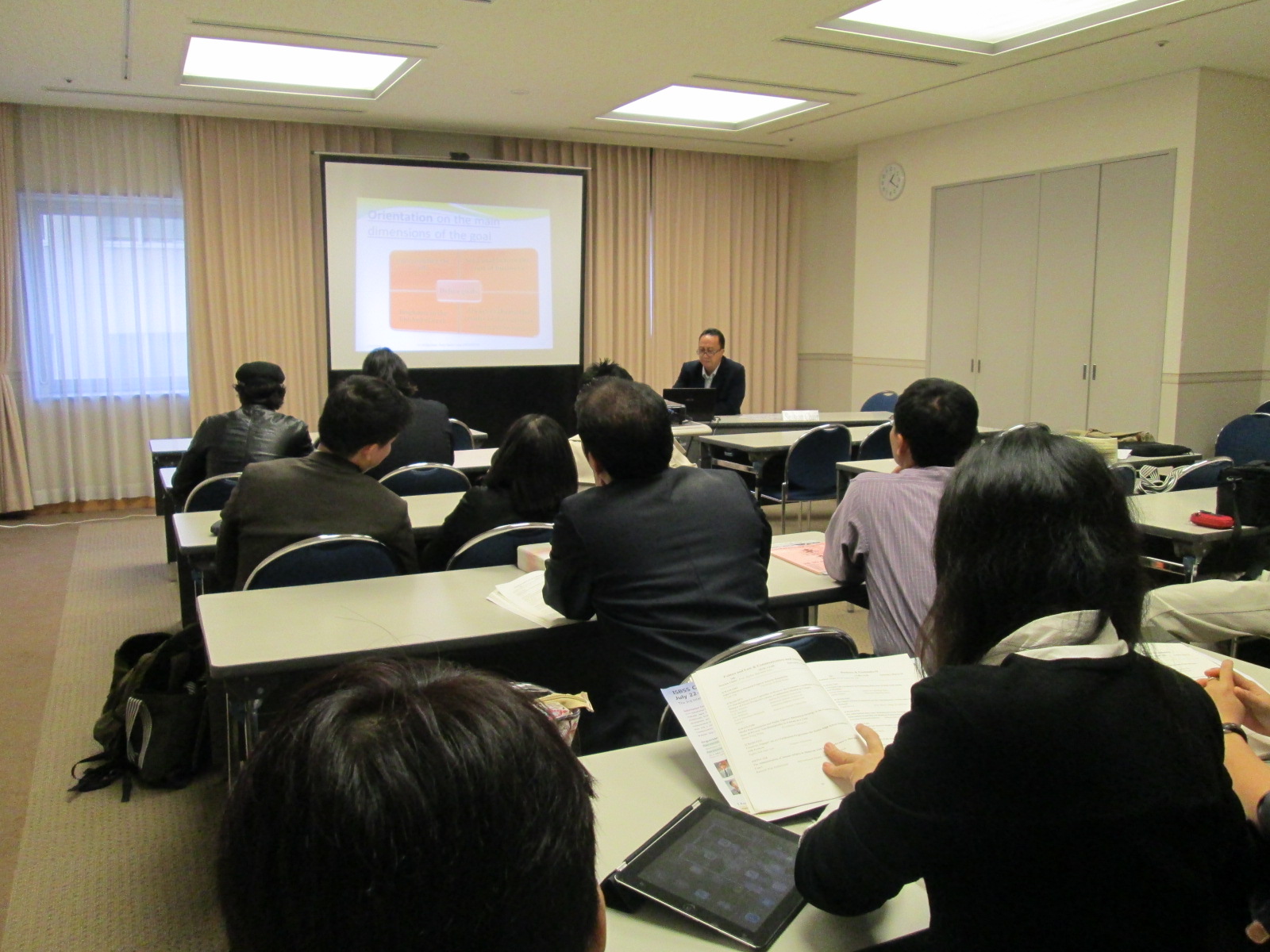 06/02/2022
Dr WILHELMUS HARY SUSILO 2022
159
PENILAIAN
06/02/2022
Dr WILHELMUS HARY SUSILO 2022
160
CONTOH
06/02/2022
Dr WILHELMUS HARY SUSILO 2022
161
Makanan adalah kebutuhan pokok bagi makhluk hidup, selain sandang (pakaian) dan papan (rumah). Manusia membutuhkan makanan berat rata-rata tiga kali sehari demi mencukupi kebutuhan energinya untuk beraktivitas. Dan kadangkala masyarakat tidak berada di rumah pada saat mereka merasa lapar, dan memilih untuk makan di luar seperti di kedai, di pinggir jalan, warteg atau restoran. Selain makanan berat manusia juga membutuhkan makanan ringan untuk menahan lapar, misalnya ketika mereka berada di saat-saat tidak dalam jam makan. Biasanya yang dipilih untuk menahan lapar tersebut adalah roti, snack, atau cemilan yang bisa dinikmati rasanya. “Kedai cemilaNasta” adalah konsep kedai yang menyediakan produk utama yaitu cemilan ‘home-made’ sebagai santap sore bersama keluarga atau teman dan sahabat. Dilengkapi dengan fasilitas free hot spot/Wifi yang akan membuat pengunjung betah berlama-lama di kedai ini. “Kedai cemilaNasta” menawarkan pengalaman makan makanan ringan ala rumahan dengan harga lokal, dilengkapi suasana santai dipinggir kolam renang dengan udara sejuk Jakarta. Dan adanya perpustakaan mini lengkap dengan kursi santai untuk lesehan sambil baca-baca.
RINGKASAN EKSEKUTIF
06/02/2022
Dr WILHELMUS HARY SUSILO 2022
162
Peluang membuka kedai makanan ringan di sekitar kampus masih sangat tebuka, karena tempat sekitar kampus merupakan populasi tempat tinggal mahasiswa yang notabene menyukai aktivitas tongkrongan dan berkumpul bersama kawan-kawan mereka sambil menyantap makanan ringan disertai minuman. Kedai ini juga bisa menjadi tempat untuk janjian, menunggu orang, chatting dan browsing internet maupun diskusi. Karena dilengkapi fasilitas free hot spot dan harga makanan dan minuman yang sangat terjangkau bagi kalangan mahasiswa. Adapun hal-hal yang ditawarkan untuk membedakan antara “Kedai cemilaNasta” dengan kedai-kedai pada umumnya .
NEXT
06/02/2022
Dr WILHELMUS HARY SUSILO 2022
163
Setiap kegiatan untuk memulai usaha, kita harus mengukur kemampuan terhadap lingkungan atau pesaing,yaitu melalui analisis SWOT :
(a).  Strength (kekuatan)Kekuatan dari produk ini ialah :Menjual produk untuk semua kalangan masyarakat,  terdiri dari beberapa macam bentuk dan rasa, bahan produk yang terjamin dan higienis karena dibuat langsung dari rumah sehingga terjamin kebersihannya.
(b). Weakness (kelemahan)Kelemahan dari produk ini ialah : Tidak dapat tahan lama, Opportunity (peluang), (c). Opportunity (Peluang) ialah : Tempat strategis, Fasilitas yang cukup memadai,  Suasana yang santai dan musik yang bagus.  (d). Threat (ancaman)  : Adanya pesaing yang menjual produk dengan harga yang  tidak terlalu mahal.
ANALISA SWOT
06/02/2022
Dr WILHELMUS HARY SUSILO 2022
164
Bisnis Plan Design
Pengertian Business Plan
Format Business Plan
PERTEMUAN MINGGU KE 15
06/02/2022
Dr WILHELMUS HARY SUSILO 2022
165
NEXT
06/02/2022
Dr WILHELMUS HARY SUSILO 2022
166
Perencanaan Sebagai Bagian dari Operasi Bisnis.
Perencanaan merupakan suatu proses yang tidak pernah berakhi bagi sebuah bisnis, dan sangat penting bagi tingkat awal dari suatu perusahaan baru, ketika seorang pengusha harus mempersiapkan rencana bisnis permulaan. Rencana menjadi matang ketika pengusha dapat memiliki instink tentang pasar yang lebih baik, produk dan jasa yang dipasarkan, tim manajemen serta kebutuhan finasial suatu perusahaan yang dikembangkan dalam menghadapi persaingan pasar yang ketat.
Ketika perusahaan terus berkembang menjadi binis yang dewasa, perencanaan terus digunakan untuk tujuan bisnis jangka pendek dan jangka panjang dalam operasi bisnis dan mengahadi perusahaan yang bersaing pada produk dan jasa yang sejenis.
Perencanaan Sebagai Bagian dari Operasi Bisnis.
06/02/2022
Dr WILHELMUS HARY SUSILO 2022
167
Rencana bisnis merupakan dokumen tertulis yang dipersiapan oleh seorang pengusaha yang mendeskripsikan seluruh elemen eksternal  maupun elmen internal yang relevan dan terlibat dalam pembentukan suatu perusahaan baru. Selanjutnya juga merupakan gabungan rencana – rencana fungsional yang meliputi: Pemasaran, keuangan, manufackur dan sumber daya manusia.
Selanjutnya, suatu rencana bisnis merupakan, dokumen yang dibuat oleh wirausahawan yang merangkum strategi bisnis untuk usulan perusahaan baru dan cara strategi tersebut diimplementasikan.
Pengertian Rencana Bisnis/ Business Plan.
06/02/2022
Dr WILHELMUS HARY SUSILO 2022
168
NEXT
06/02/2022
Dr WILHELMUS HARY SUSILO 2022
169
Siapa yang harus membuat rencana bisnis?
Rencana bisnis harus disiapkan oleh seorang pengusaha  dan dapat berkonsultasi dengan berbagai nara sumber terkait keahlian khsusu  yang diperlukan dalam pengembangan bisnis yang akan di jalankannya. Misalnya pada profesi ; Pengacara, Insinyur, akuntan, konsultan pemasaran yang akan sangat membantu dalam proses penyelesaiaan rencana bisnis.
Siapa yang harus membuat rencana bisnis?
06/02/2022
Dr WILHELMUS HARY SUSILO 2022
170
Lingkup dan Nilai Rencana Bisnis – Siapakah yang Membaca Rencana tersebut?
Rencana bisnis akan di baca oleh para stakeholder/ pemangku kepentingan yang meliputi; karyawan, investor, banker, kapitalis perusahaan, pemasok, pelanggan, penasehat dan konsultan bisnis. Rencana bisnis diharapkan dapat memenuhi kebutuhan semua orang , selanjutnya dalam Pasar yang actual , produk akan memenuhi pangsa pasar, kebutuhan dari pelanggan pilihan, sebagai sasaran dan target konsumen yang tepat.
Manfaat rencana bisnis: fakta bahwa dalam kegiatan mempersiapkannya, calon wirausahawan harus mengembangkan gagasan bisnis di atas kertas dan mengukuhkan   pemikiran tentang cara meluncurkannya sebelum menginvestasikan waktu dan uang.
Rencana bisnis spesifik  kreditor dan investor menuntut sebagai alat untuk memutuskan .
Lingkup dan Nilai Rencana Bisnis – Siapakah yang Membaca Rencana tersebut?
06/02/2022
Dr WILHELMUS HARY SUSILO 2022
171
memperiapkan
06/02/2022
Dr WILHELMUS HARY SUSILO 2022
172
Rencana bisnis
06/02/2022
Dr WILHELMUS HARY SUSILO 2022
173
siang
06/02/2022
Dr WILHELMUS HARY SUSILO 2022
174
malam
06/02/2022
Dr WILHELMUS HARY SUSILO 2022
175
framework
06/02/2022
Dr WILHELMUS HARY SUSILO 2022
176
Selalu sukses dan sehat
The end
06/02/2022
Dr WILHELMUS HARY SUSILO 2022
177